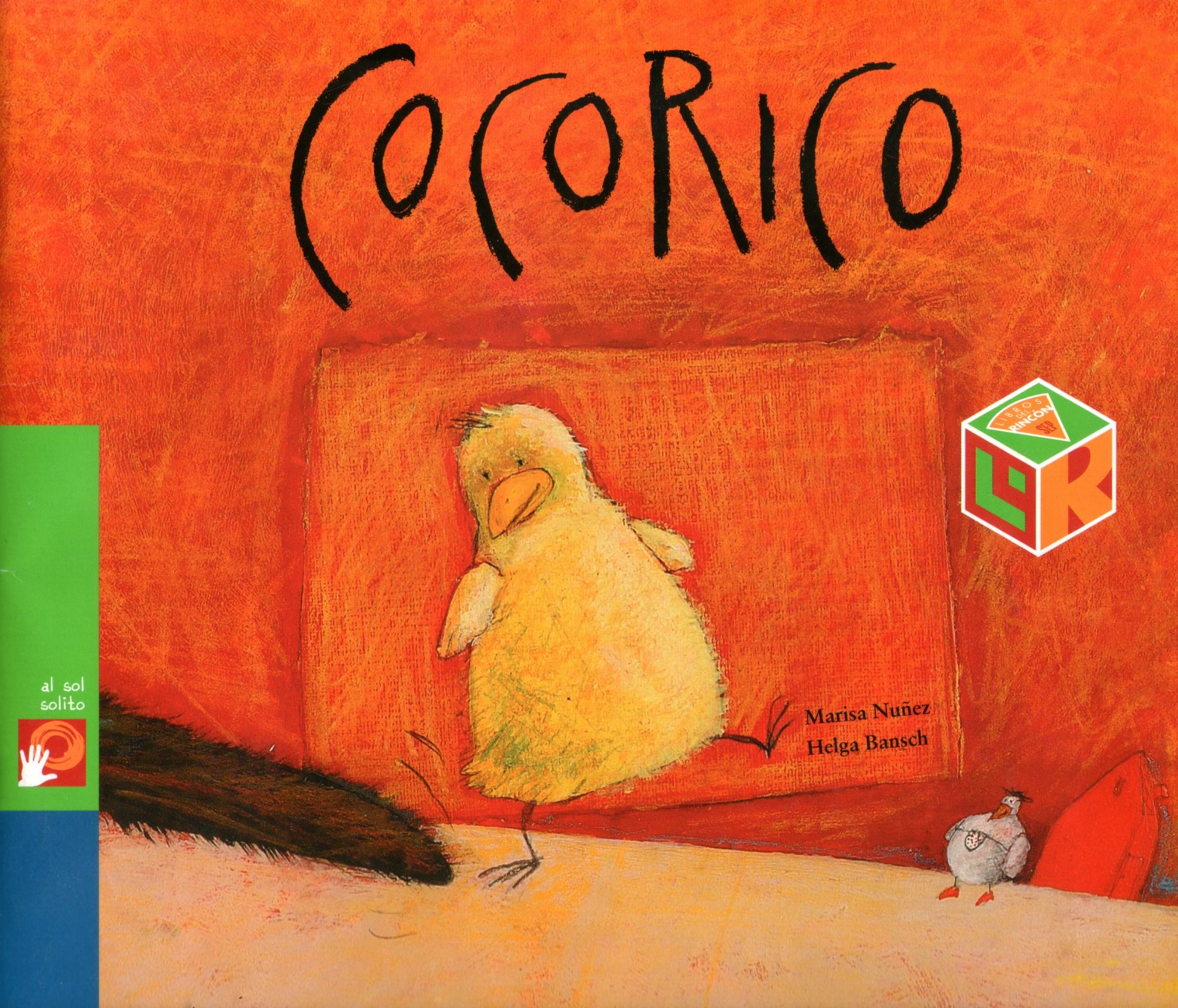 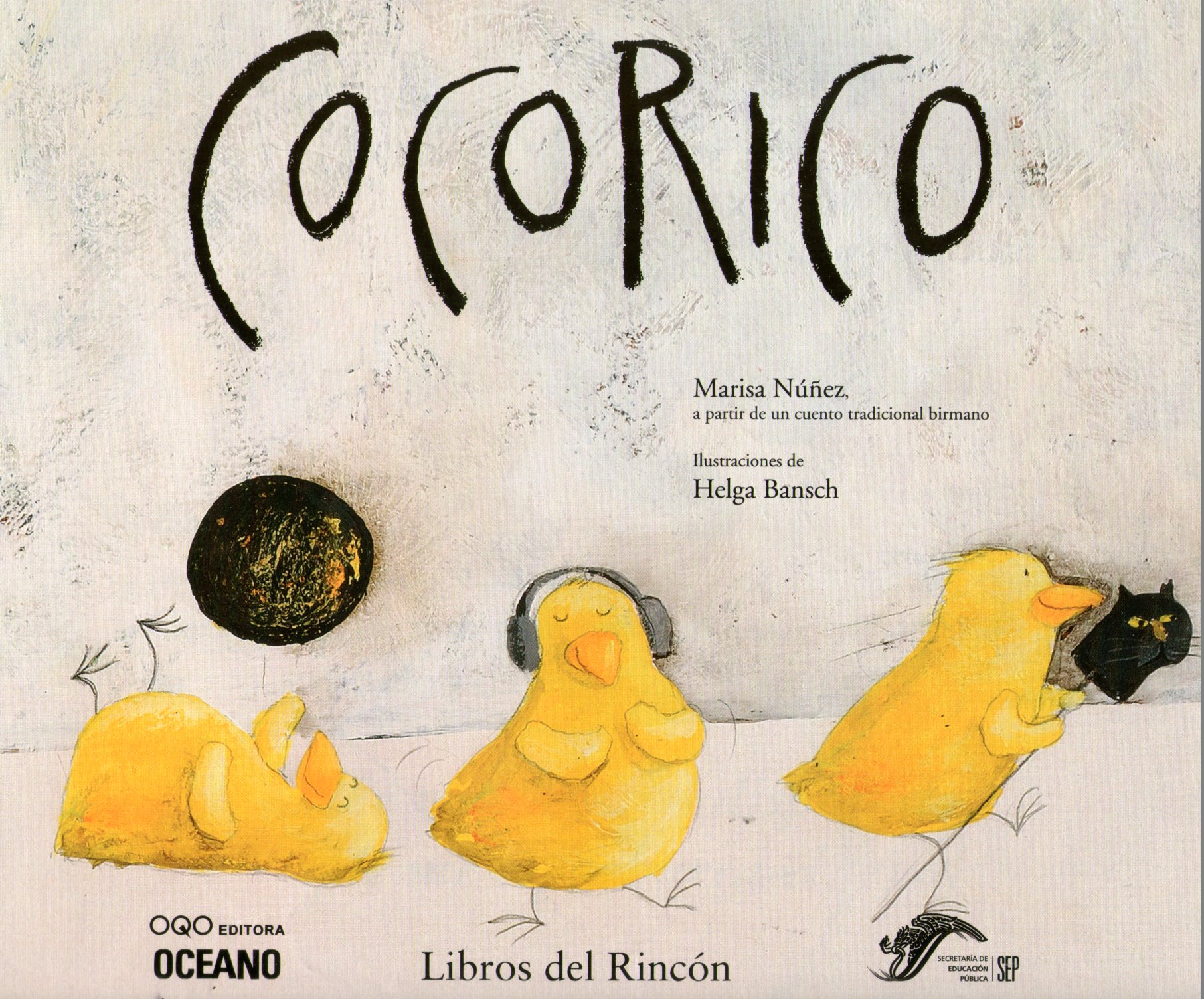 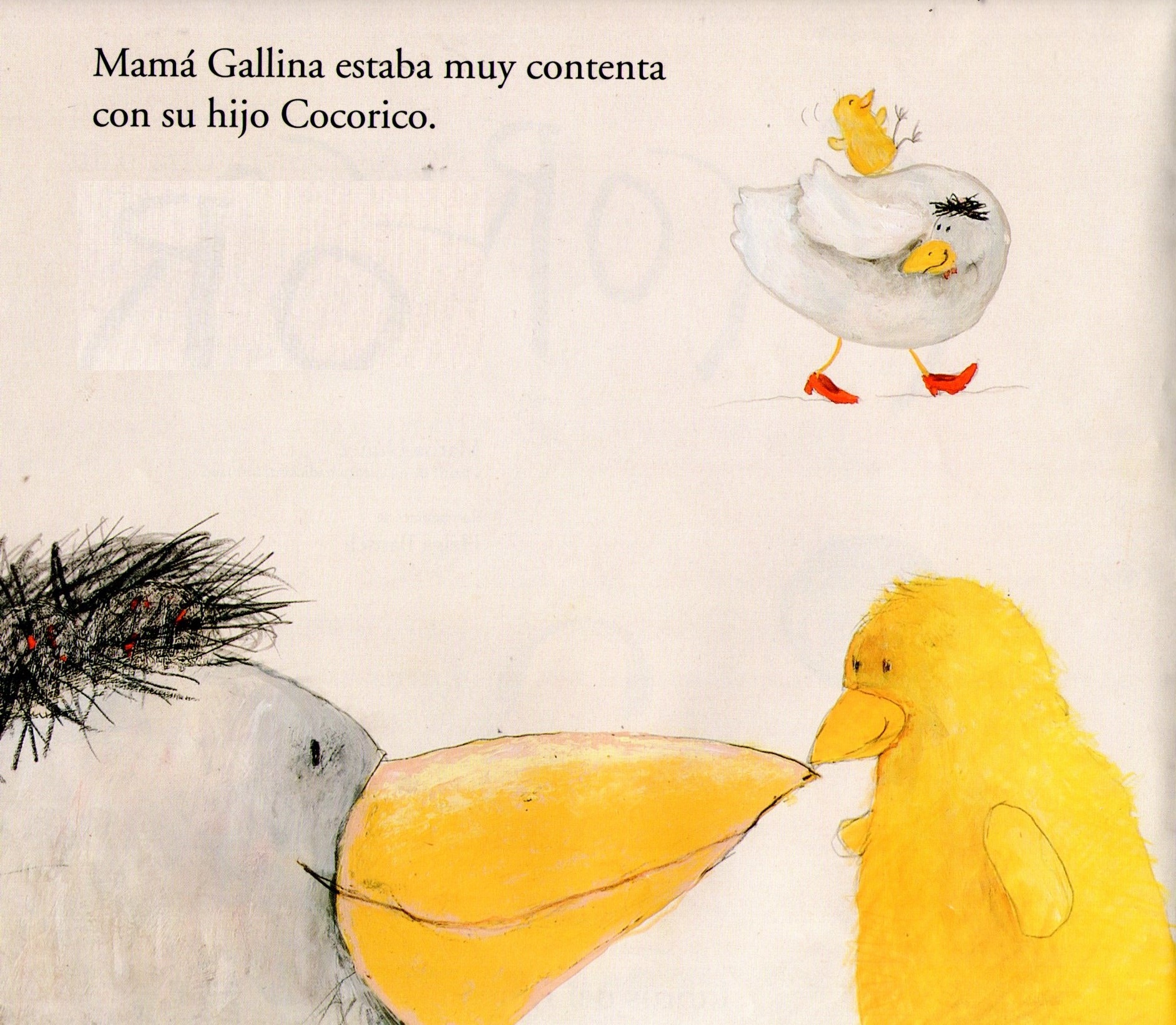 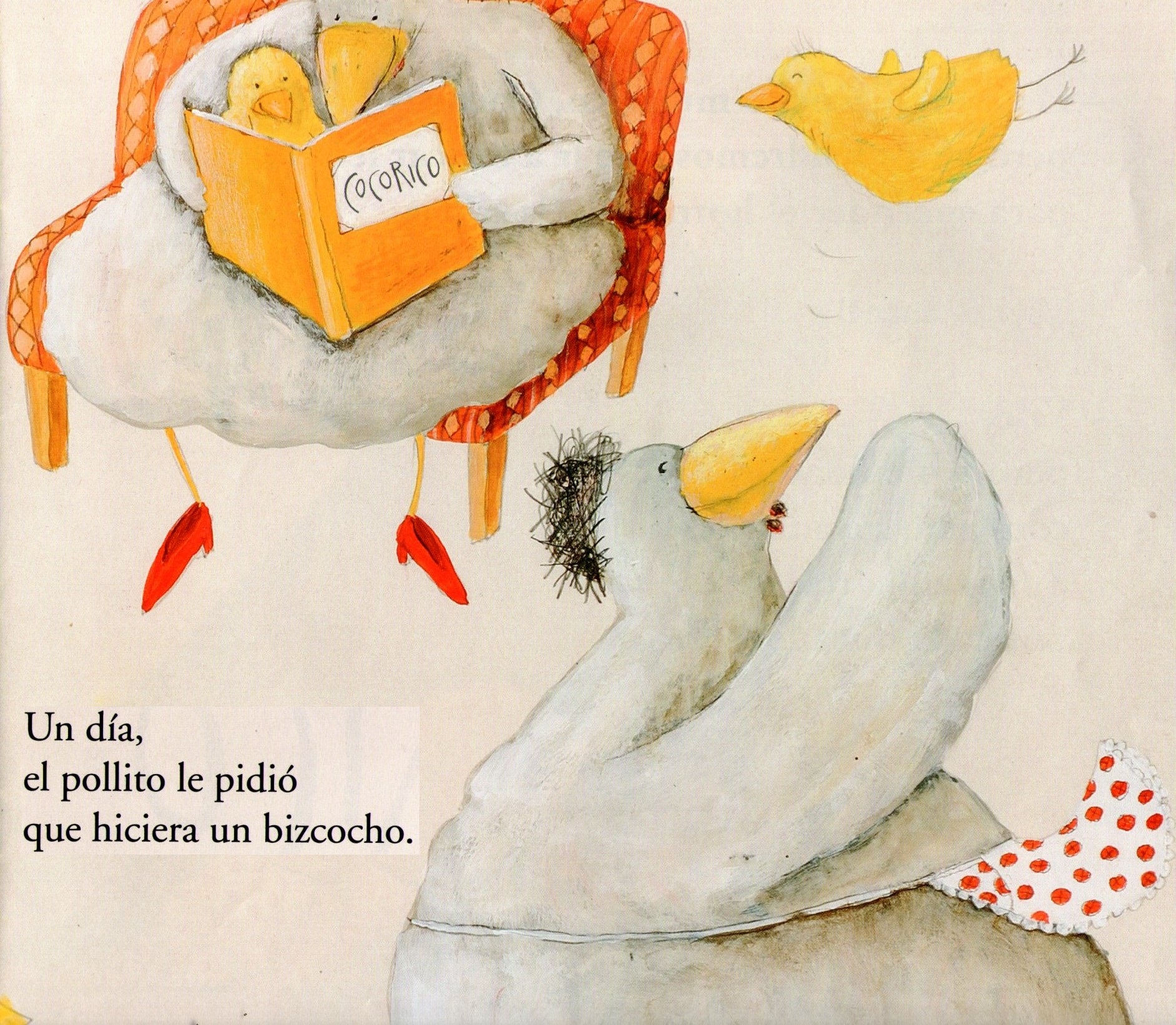 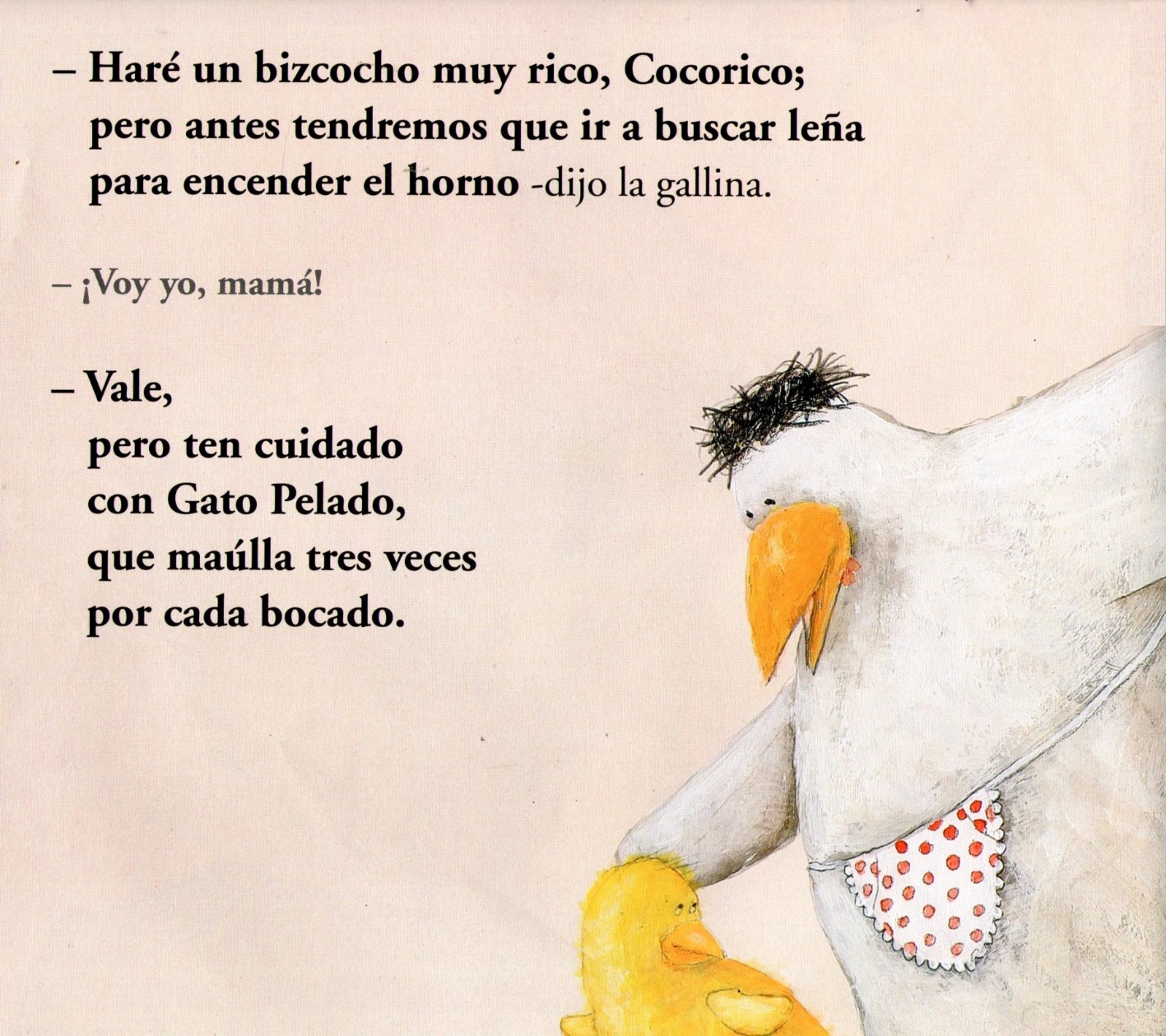 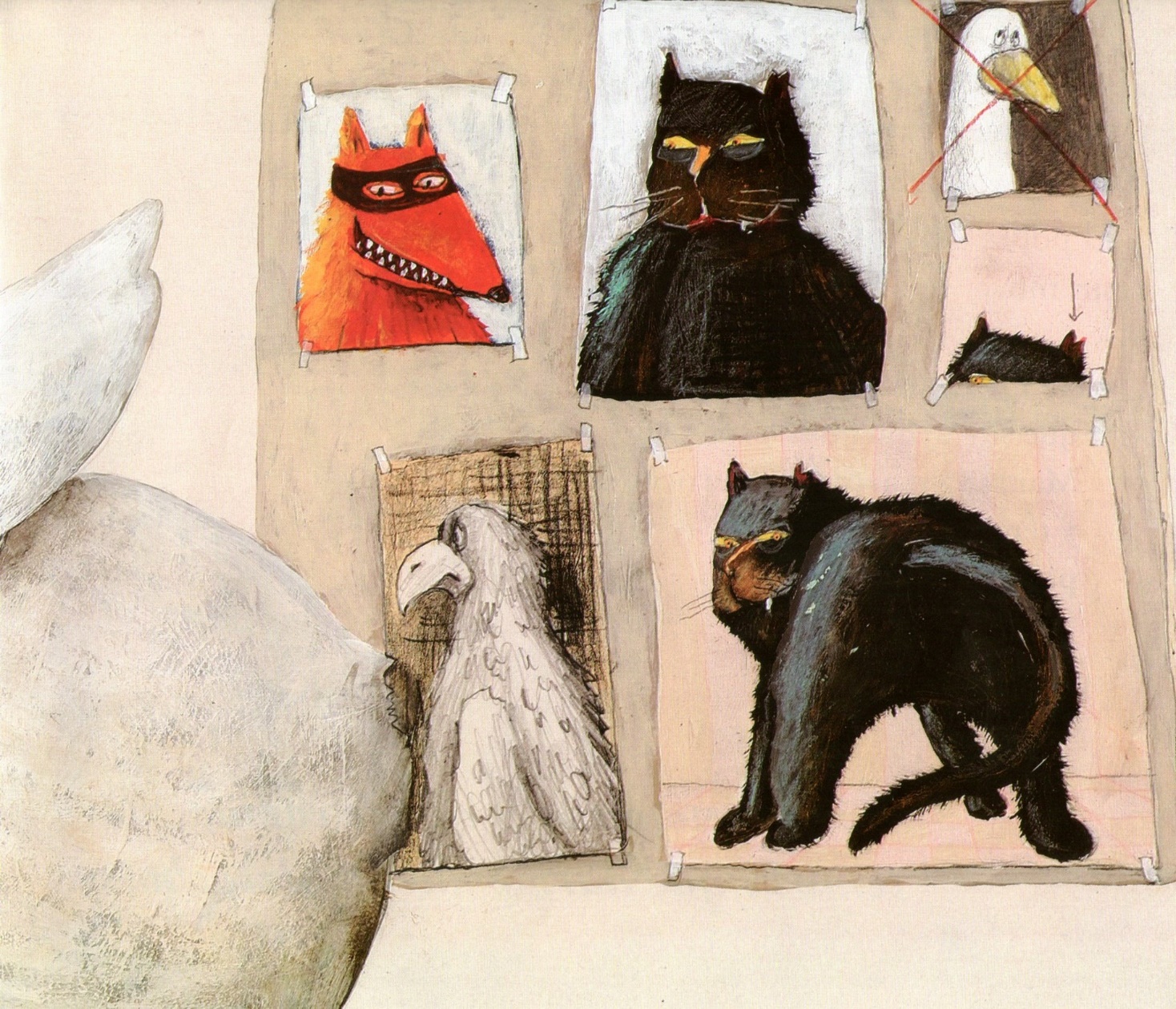 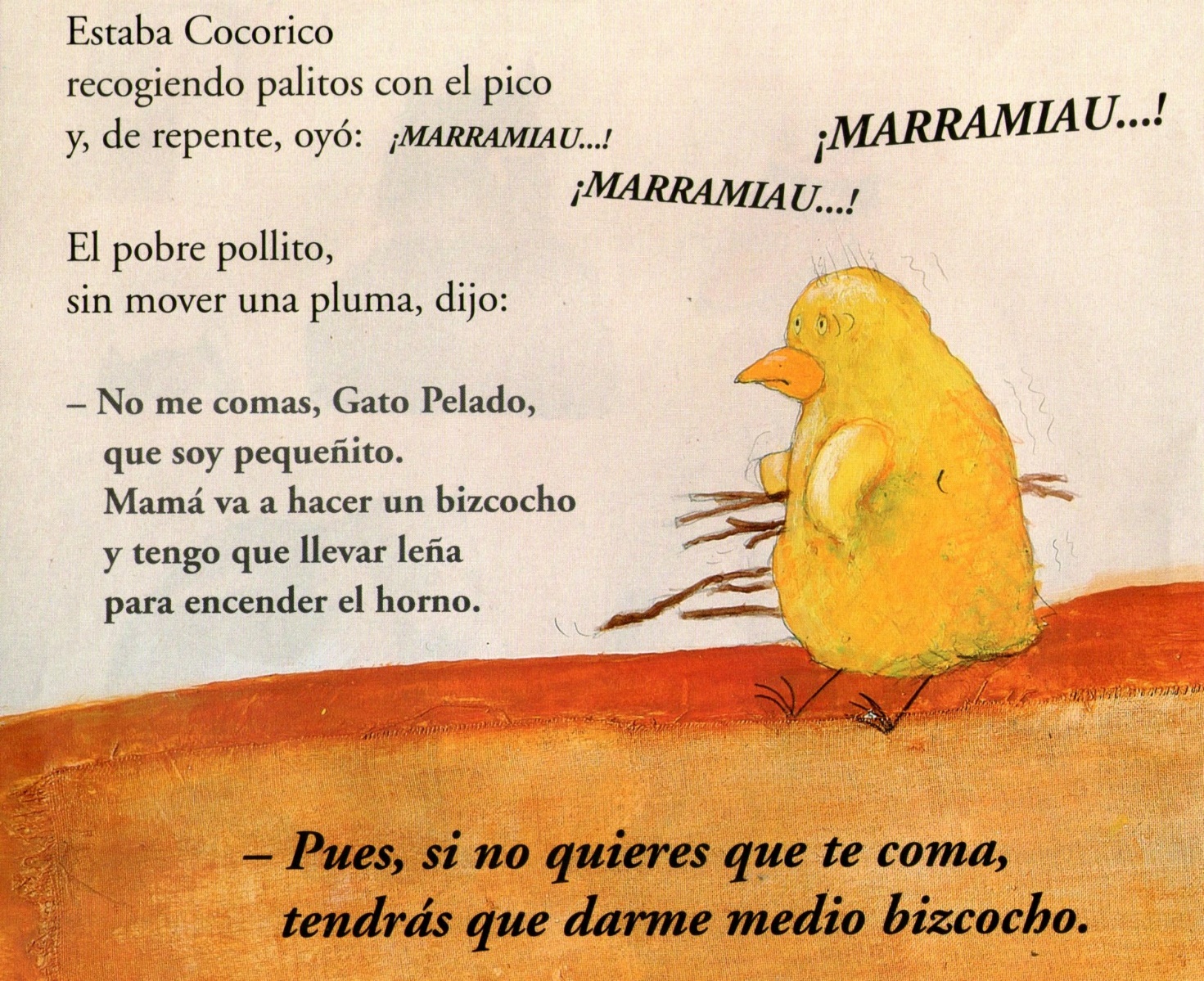 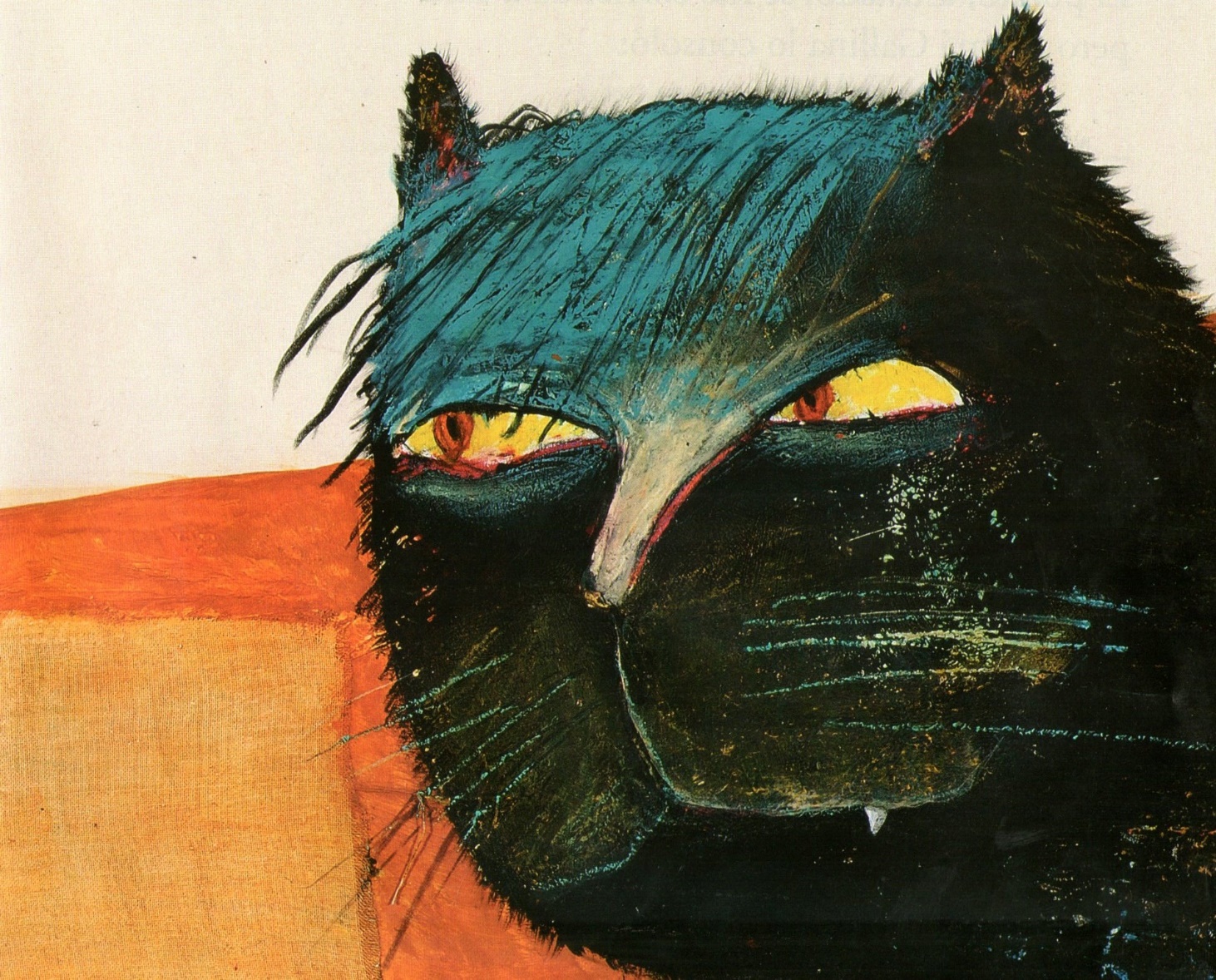 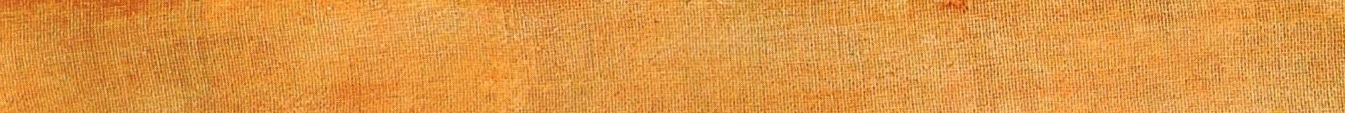 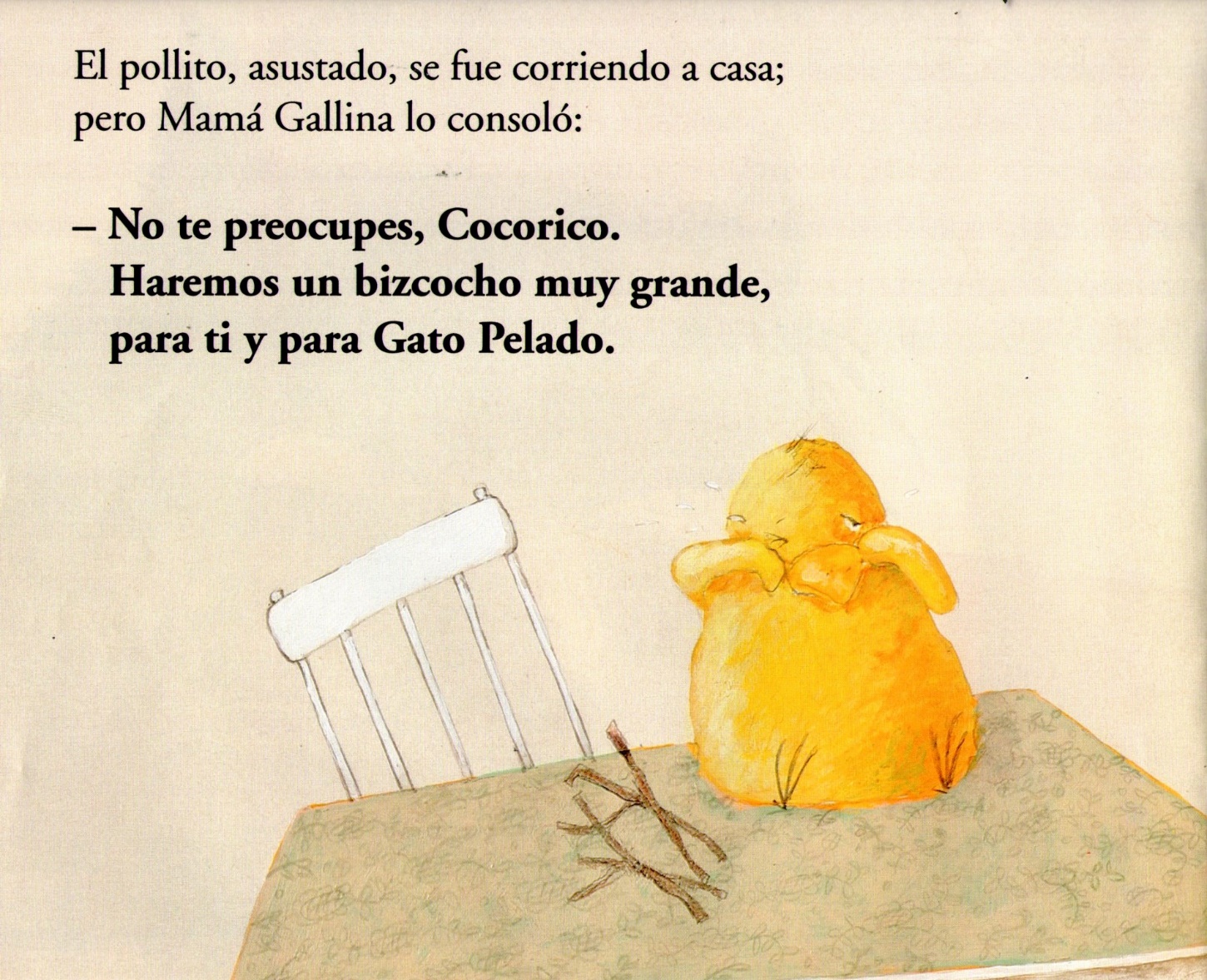 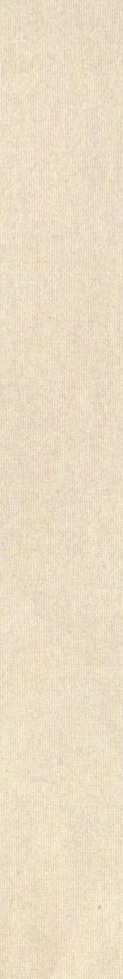 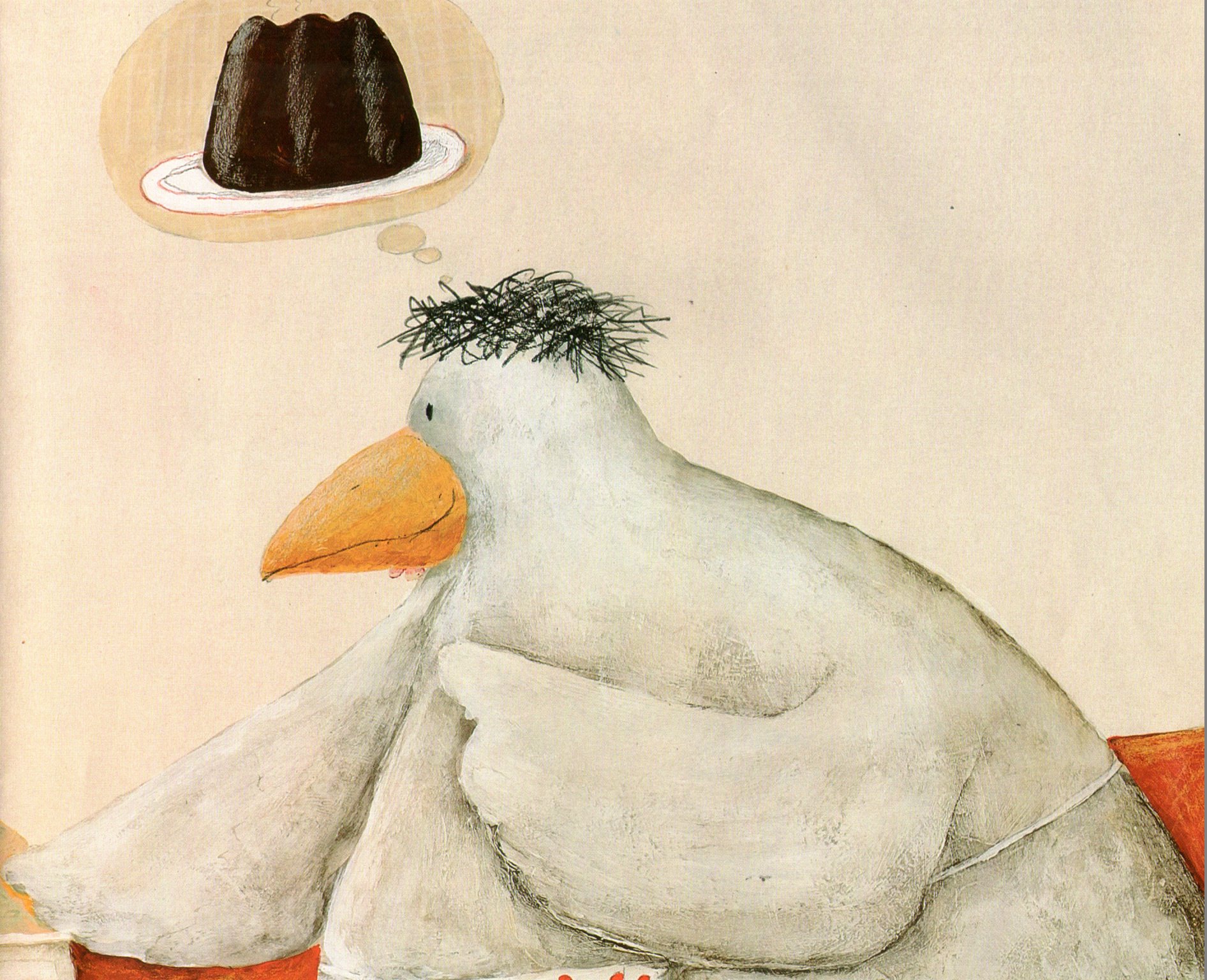 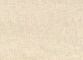 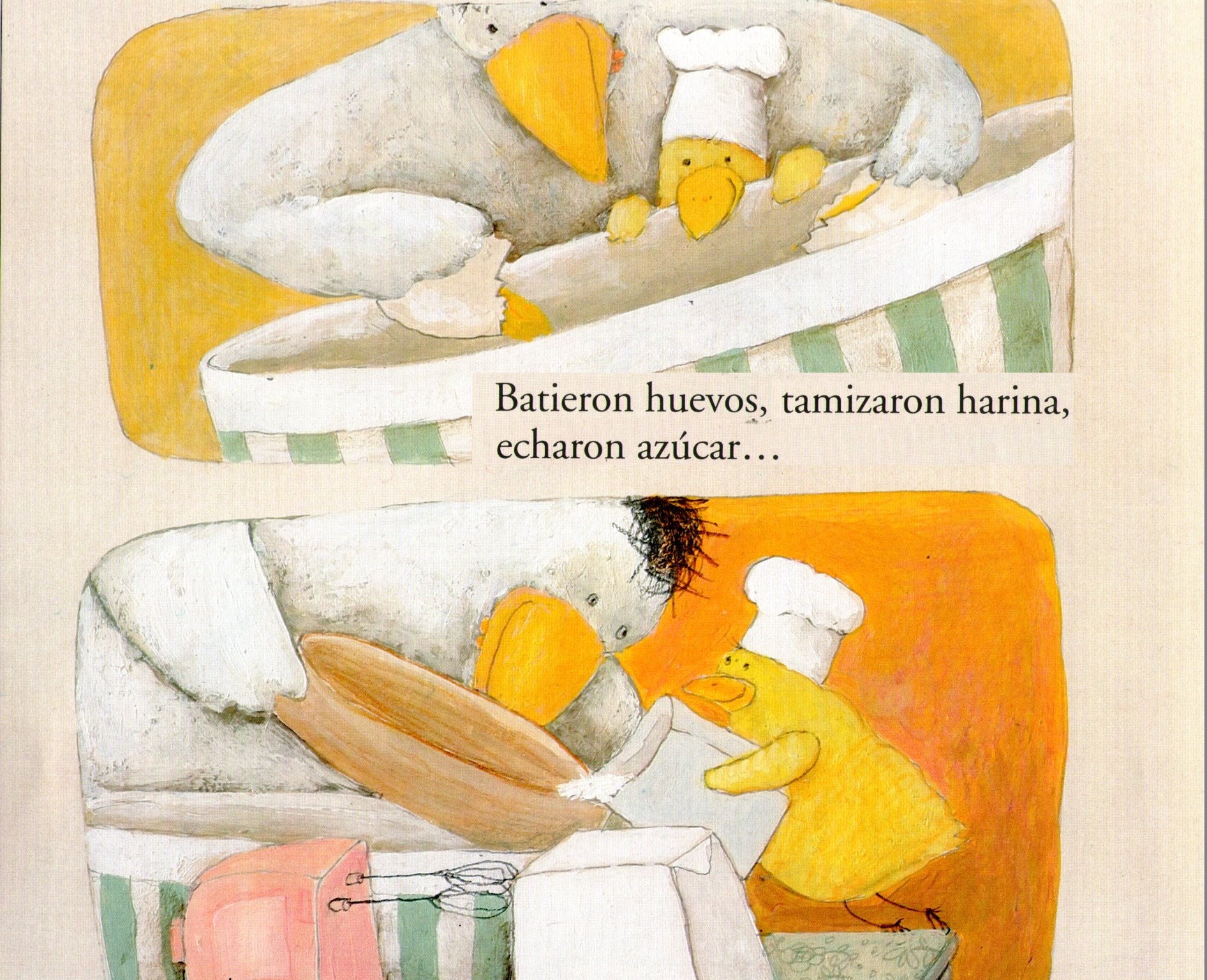 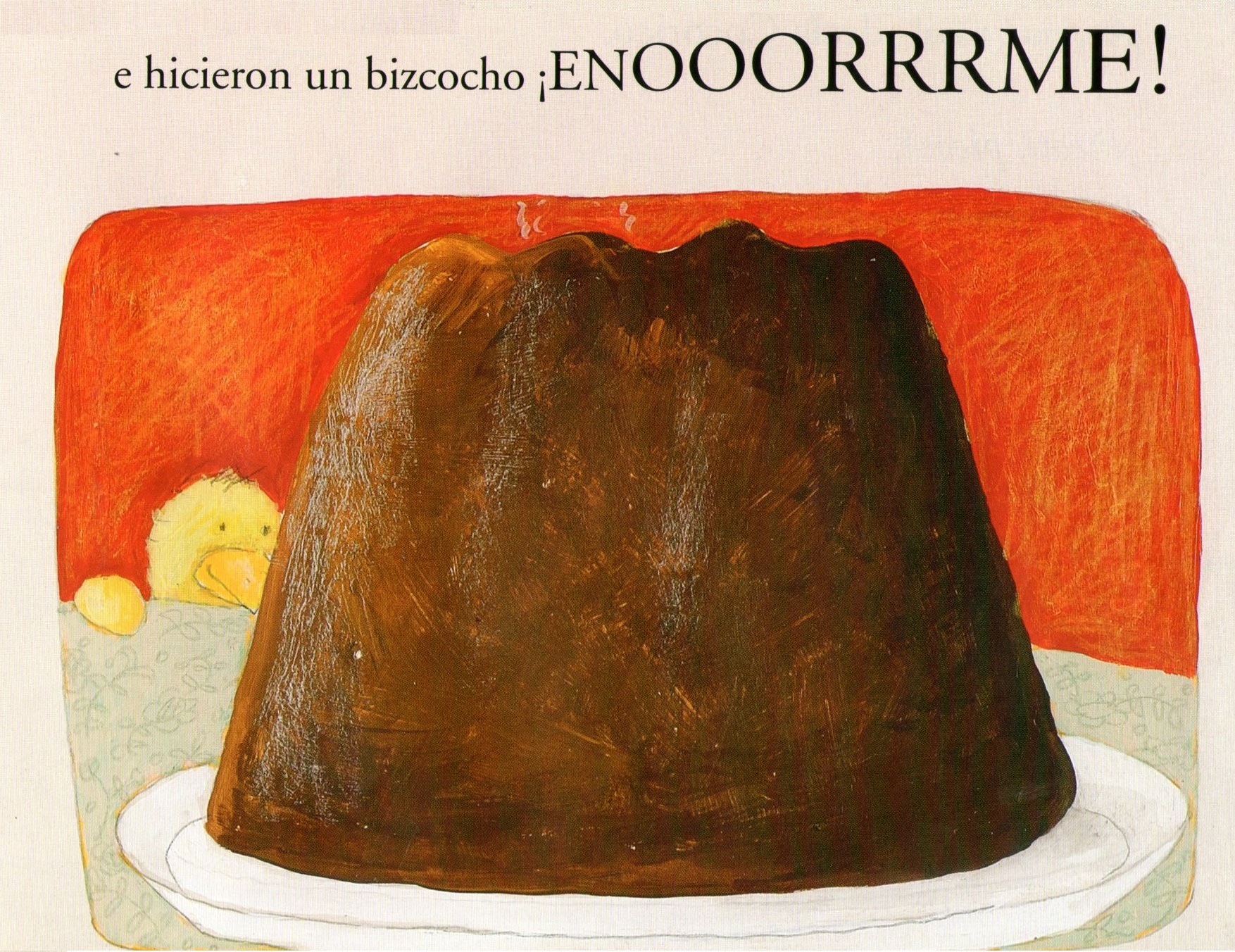 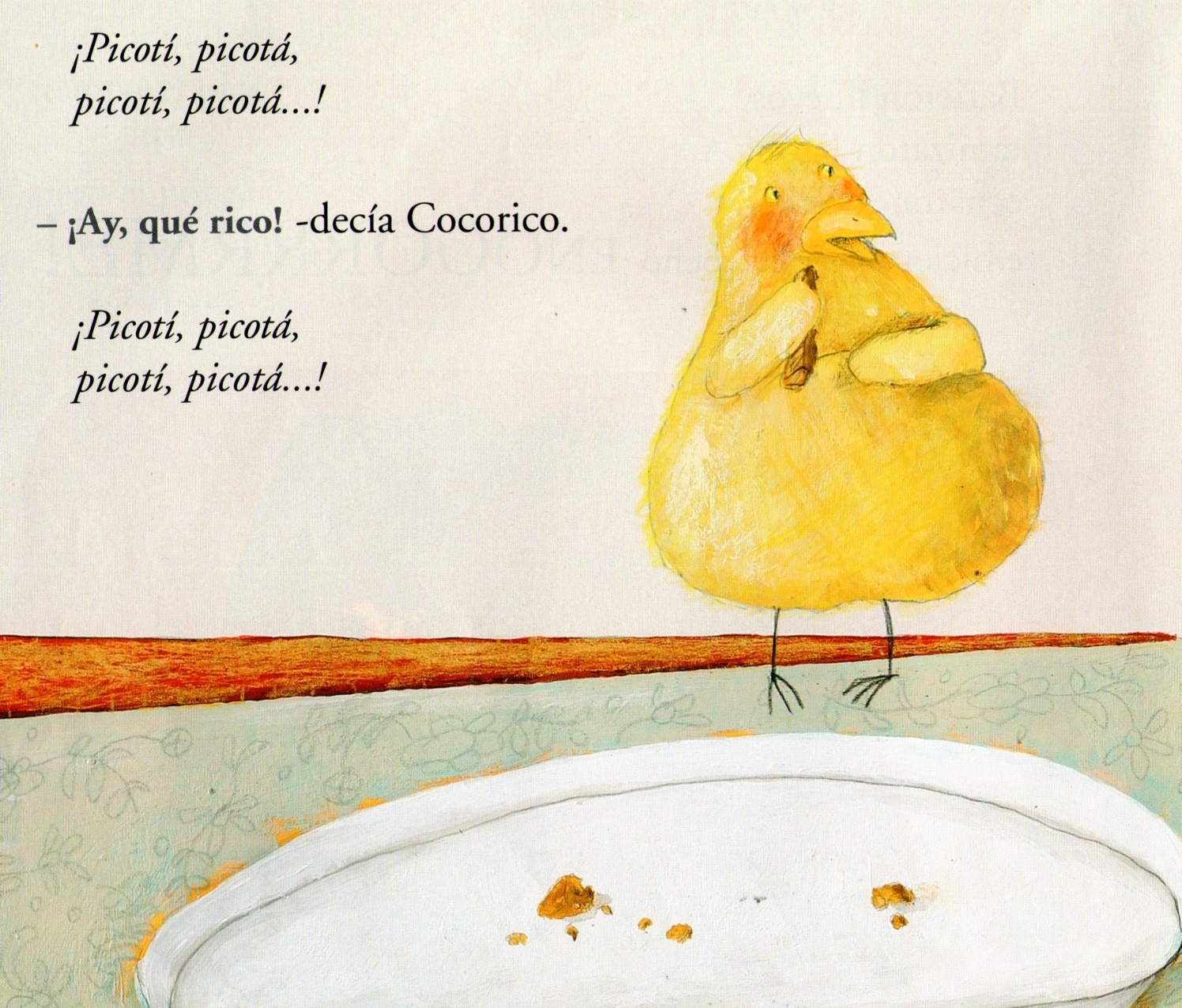 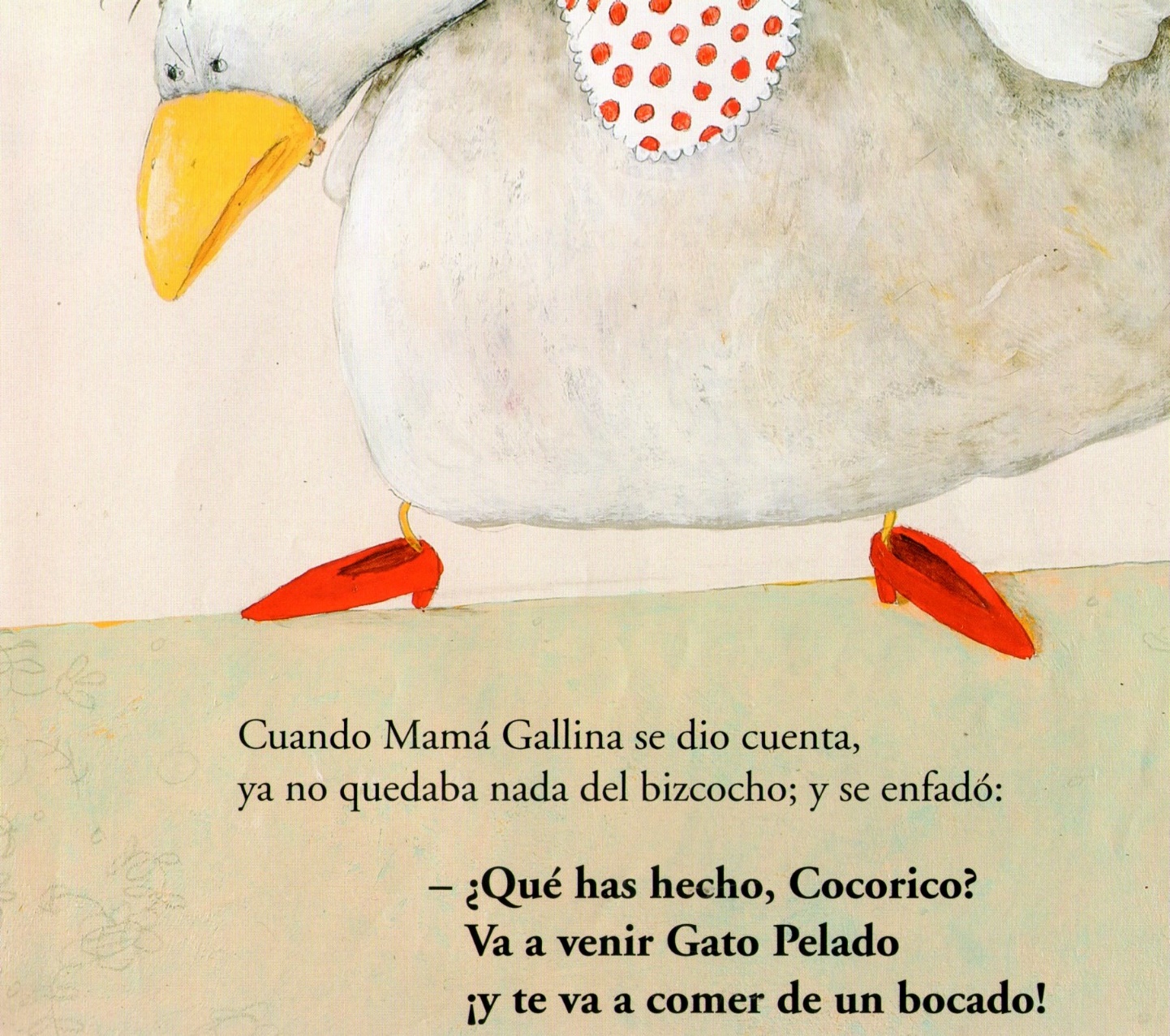 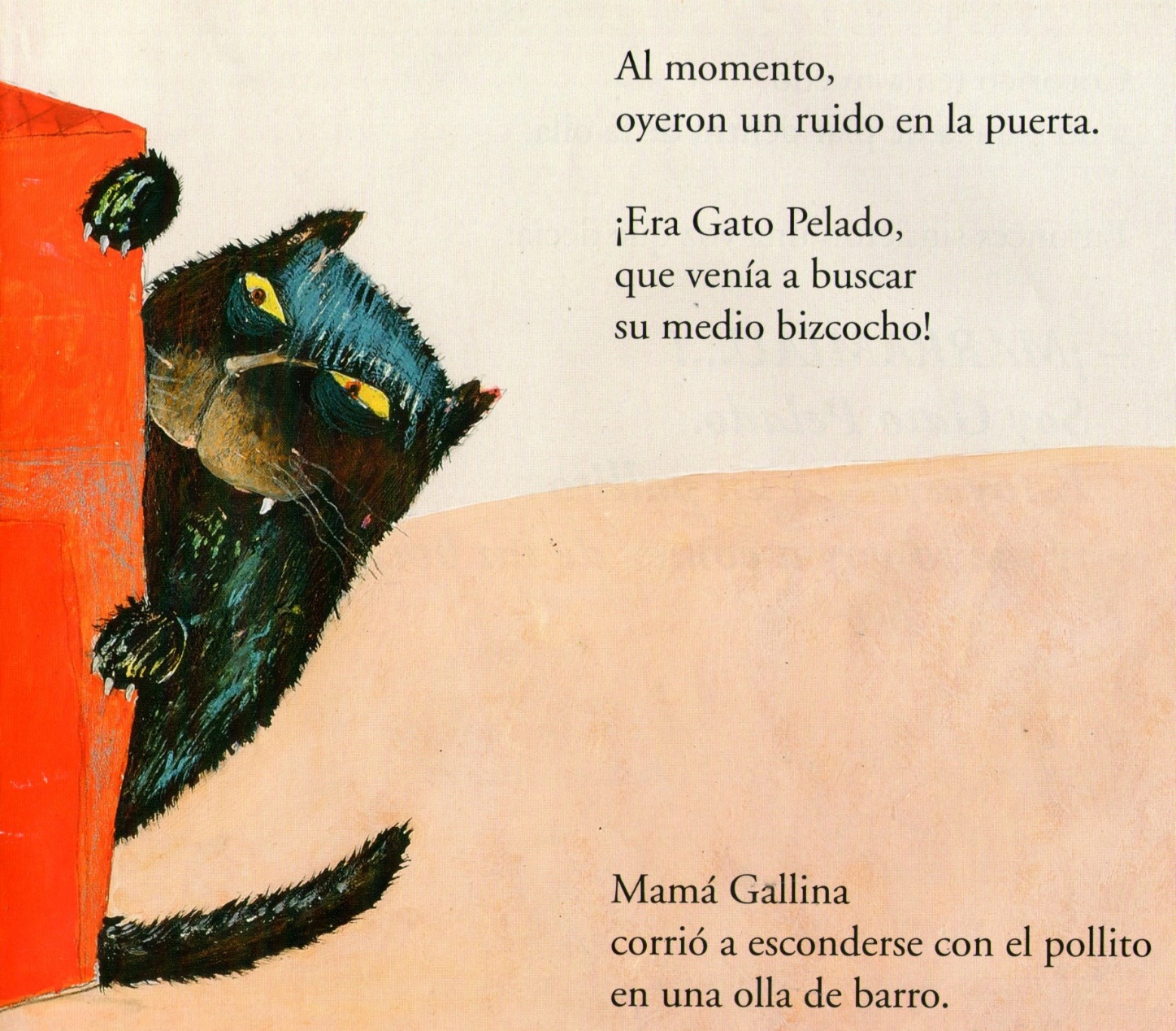 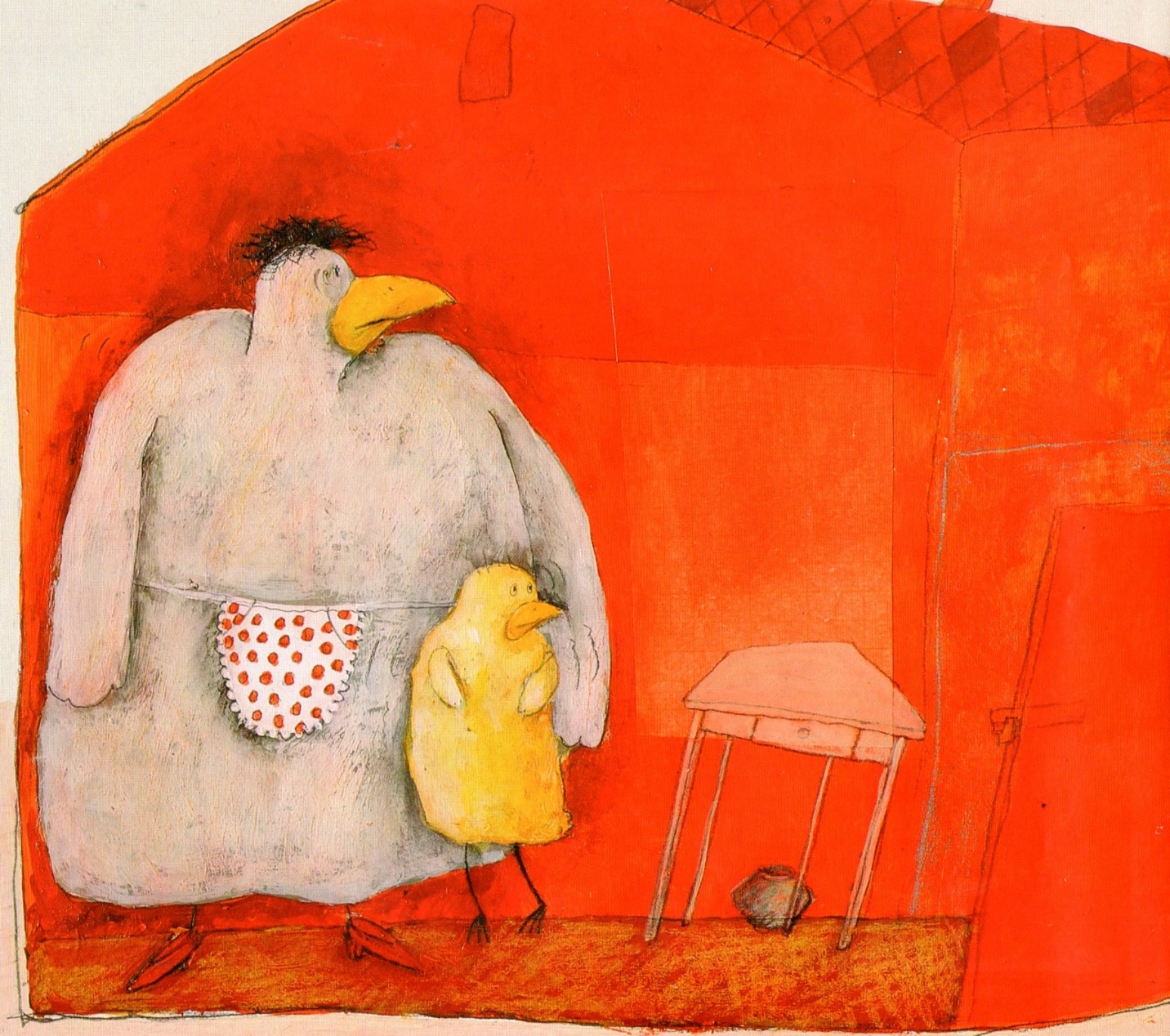 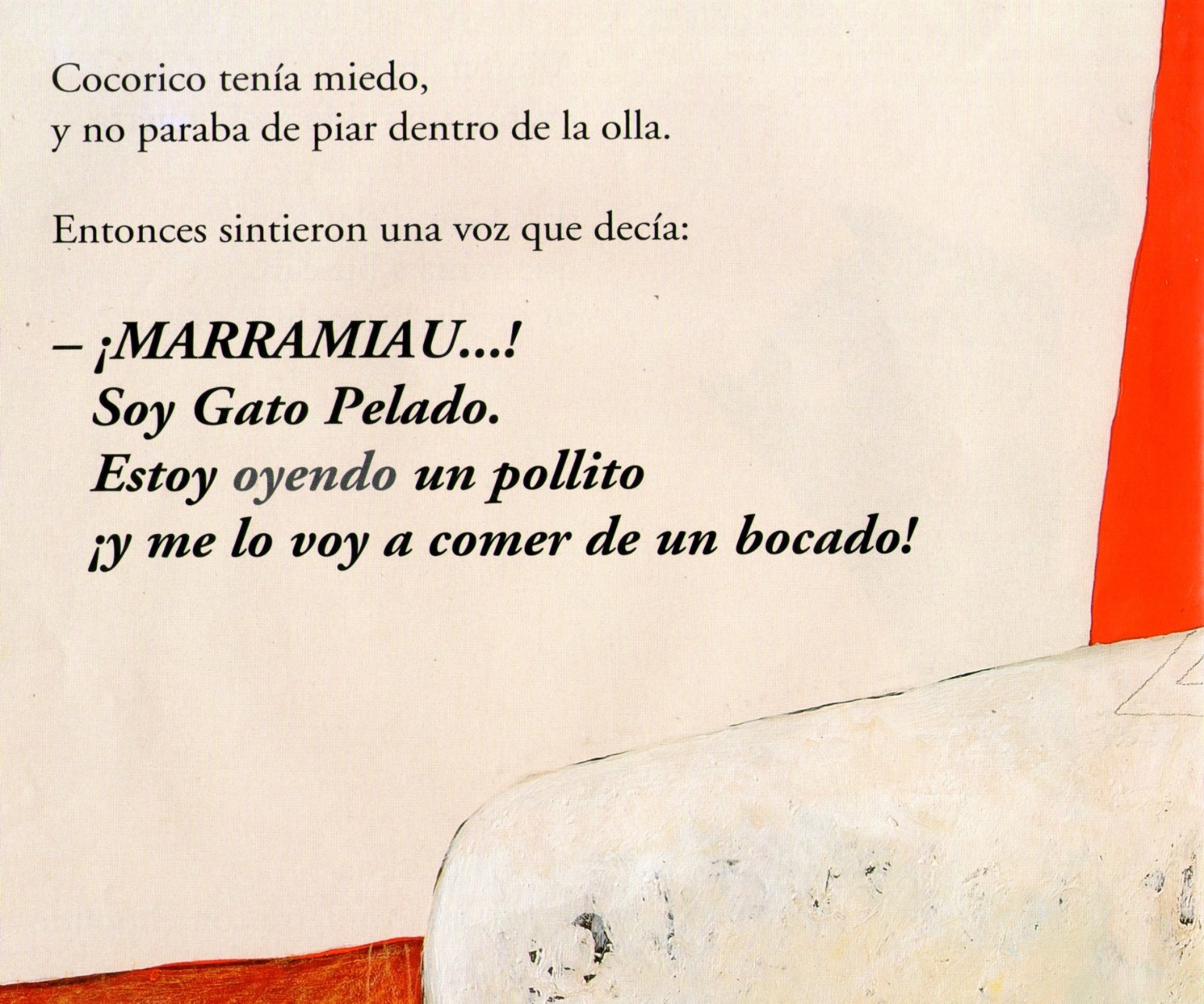 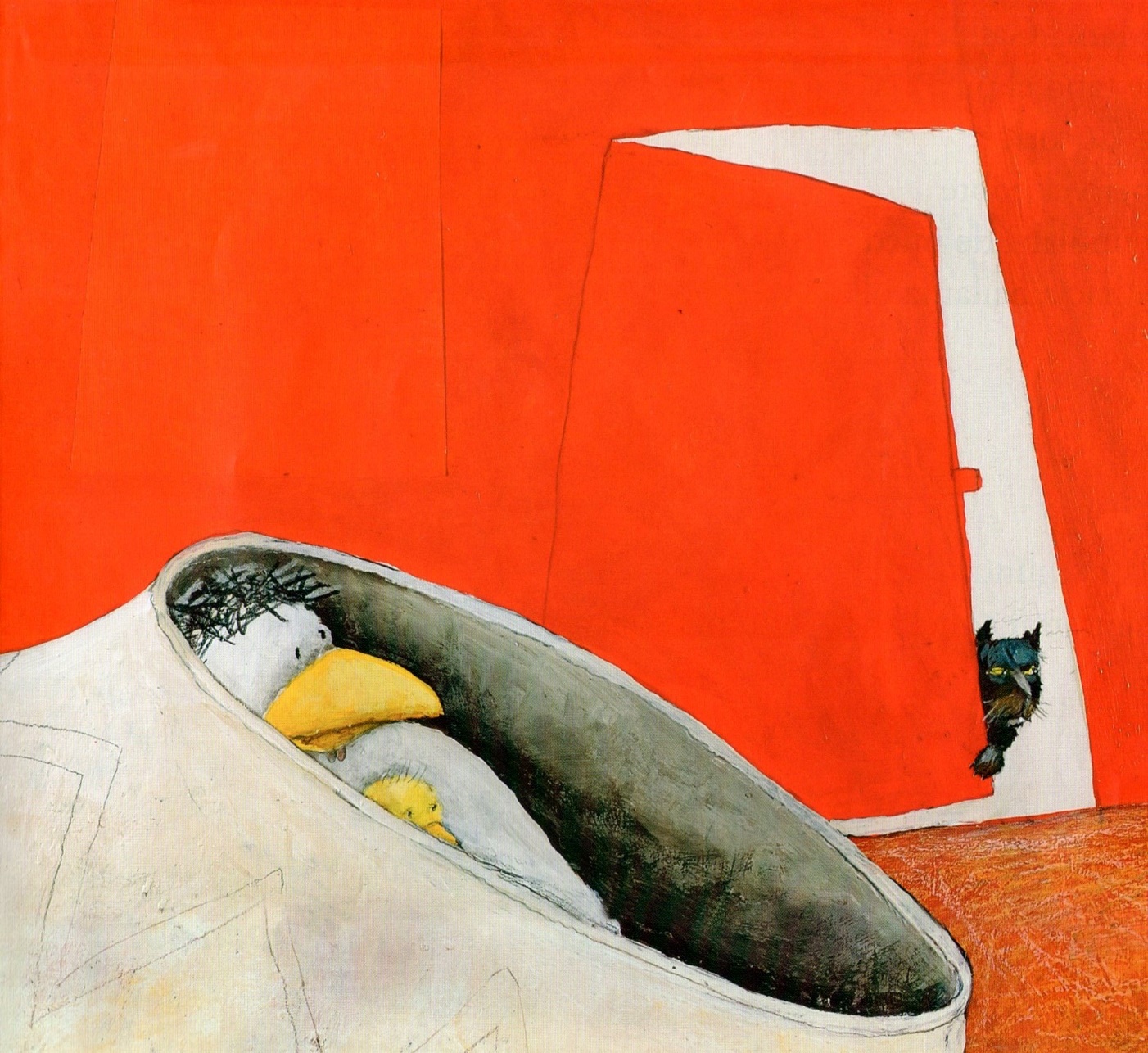 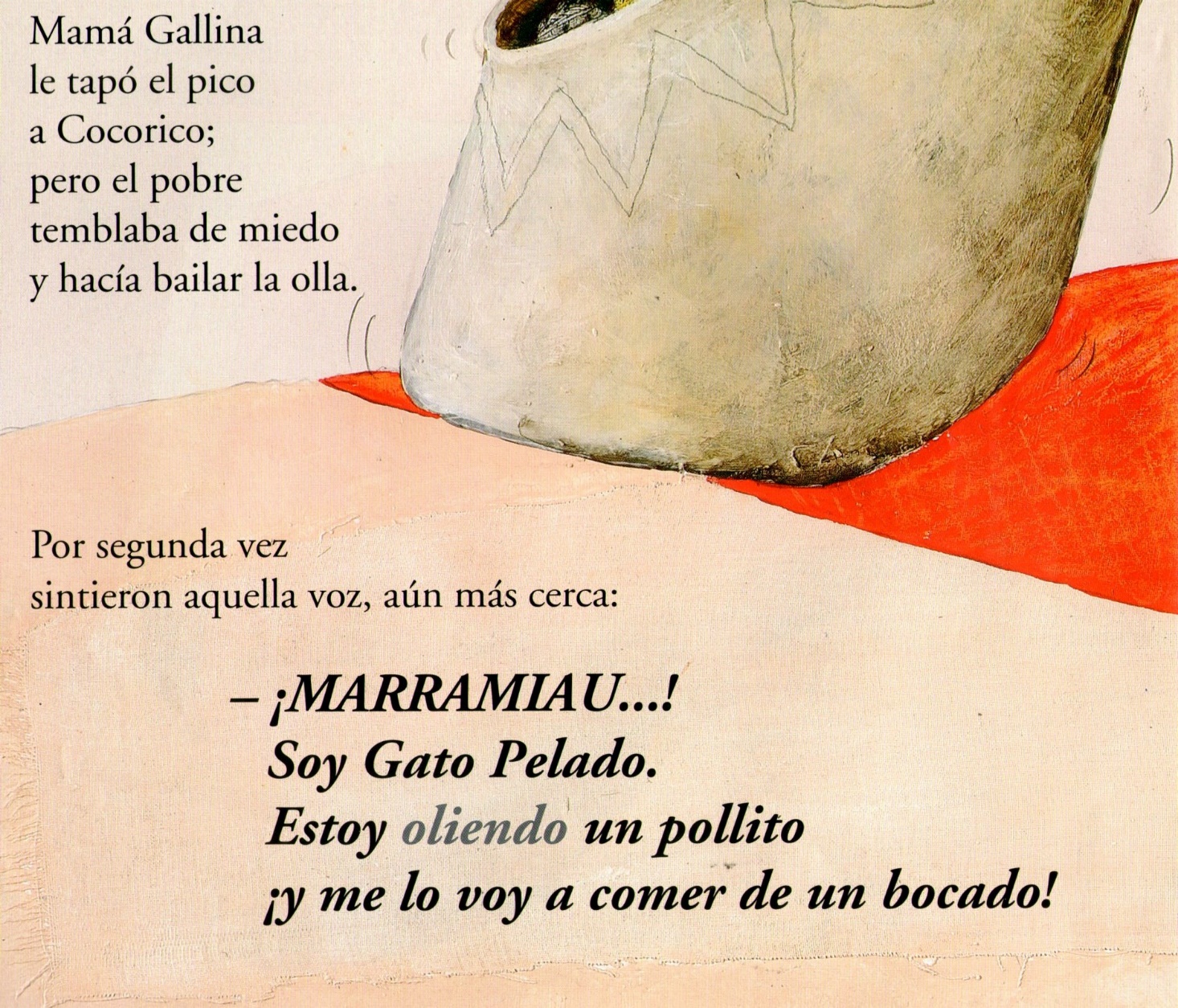 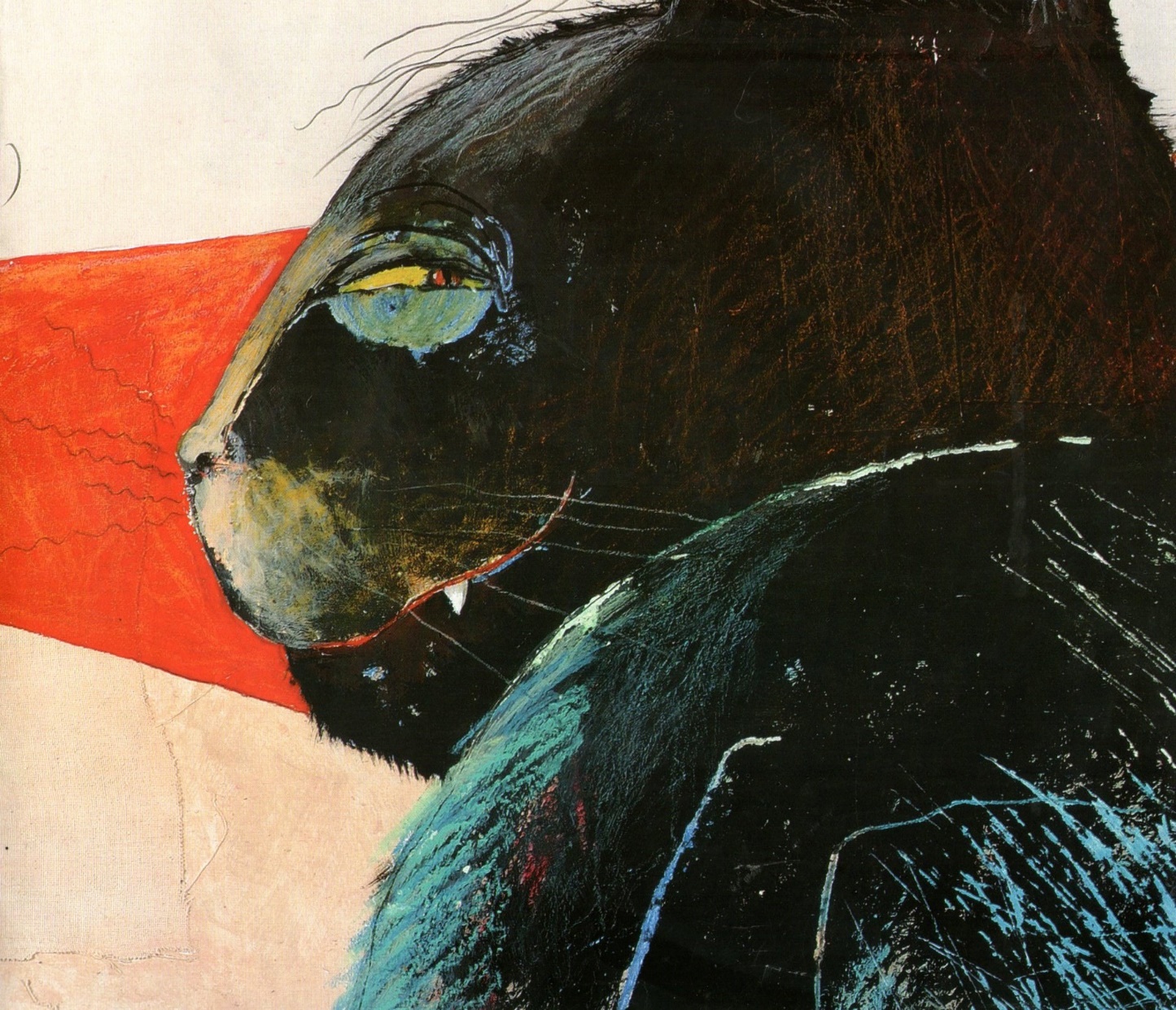 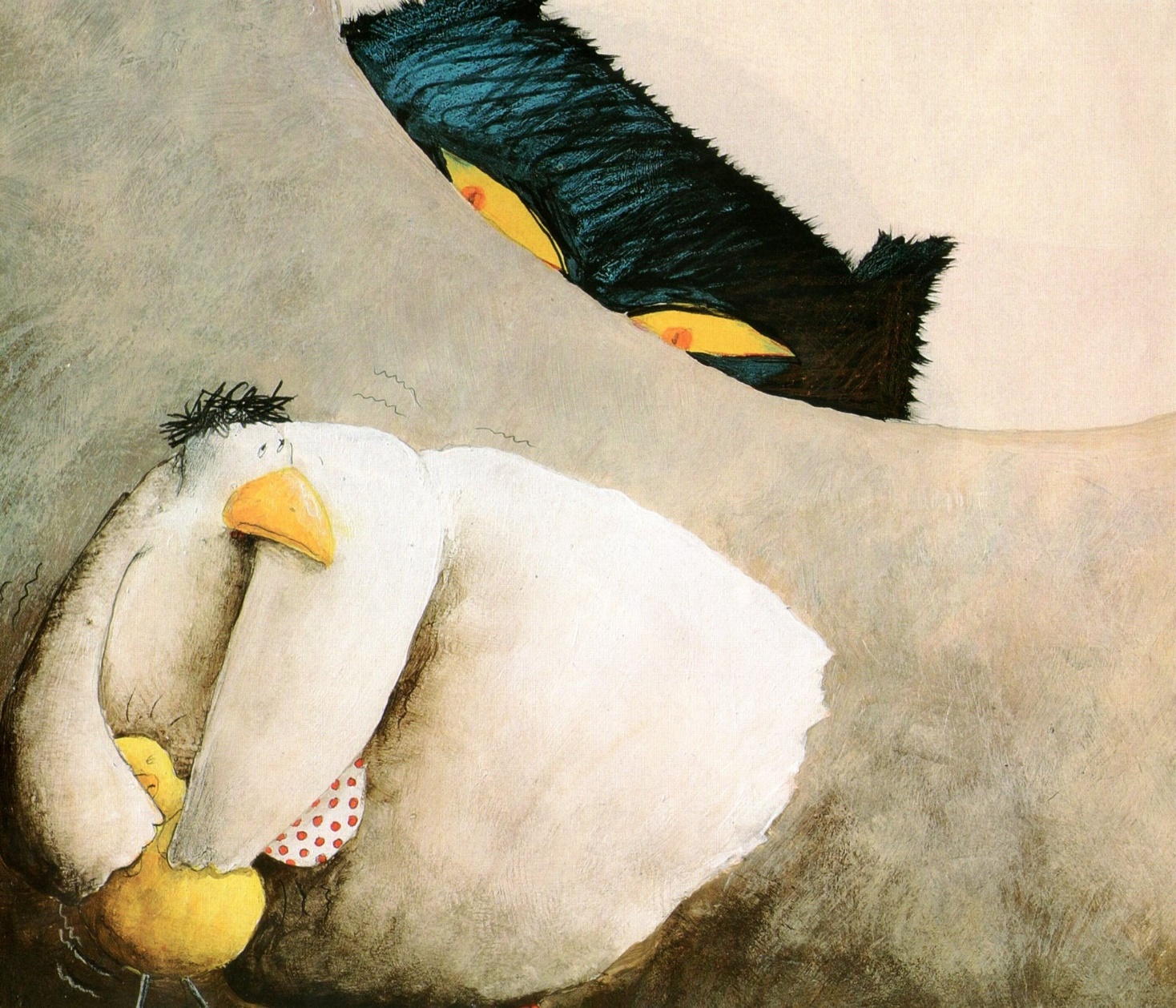 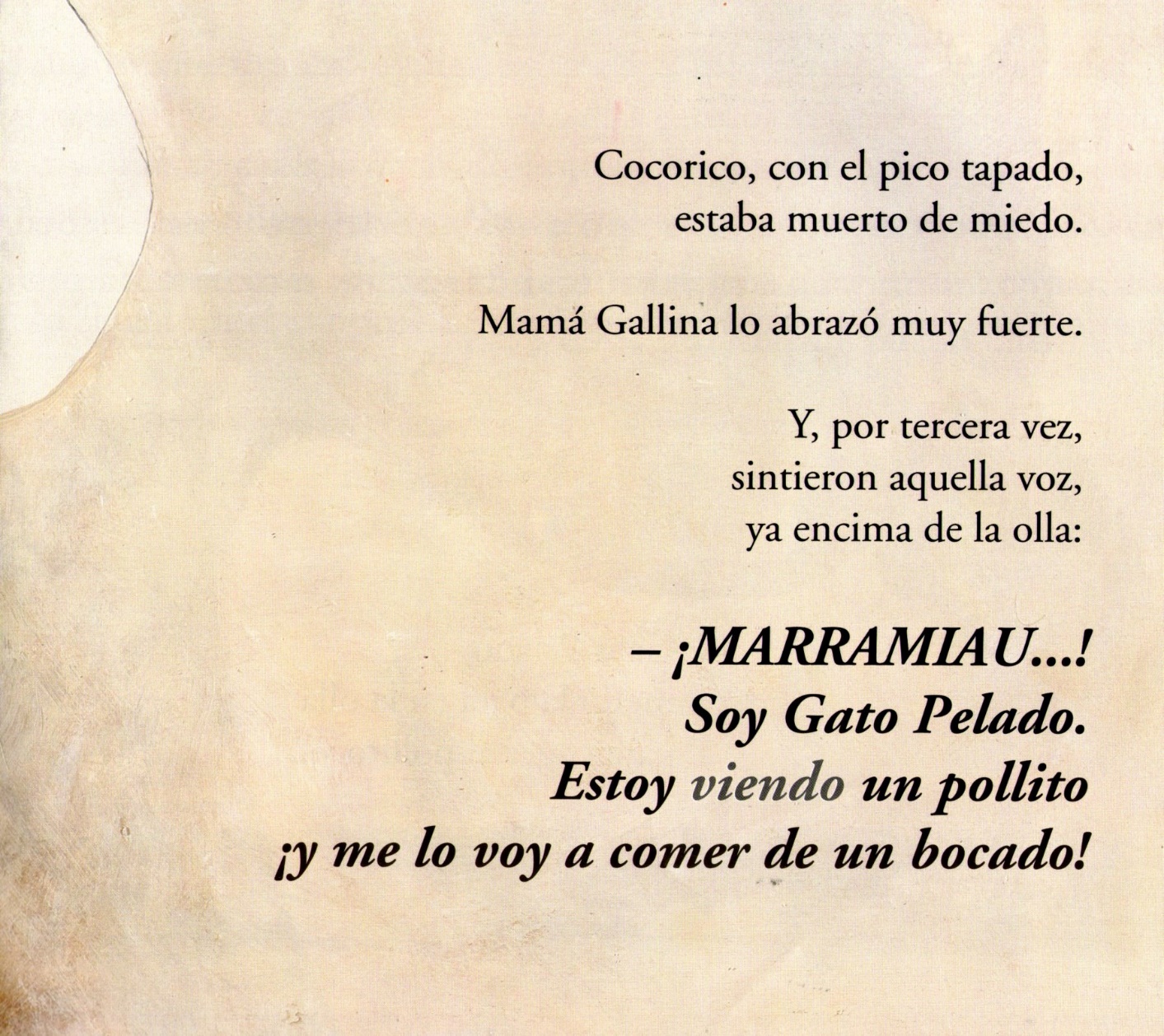 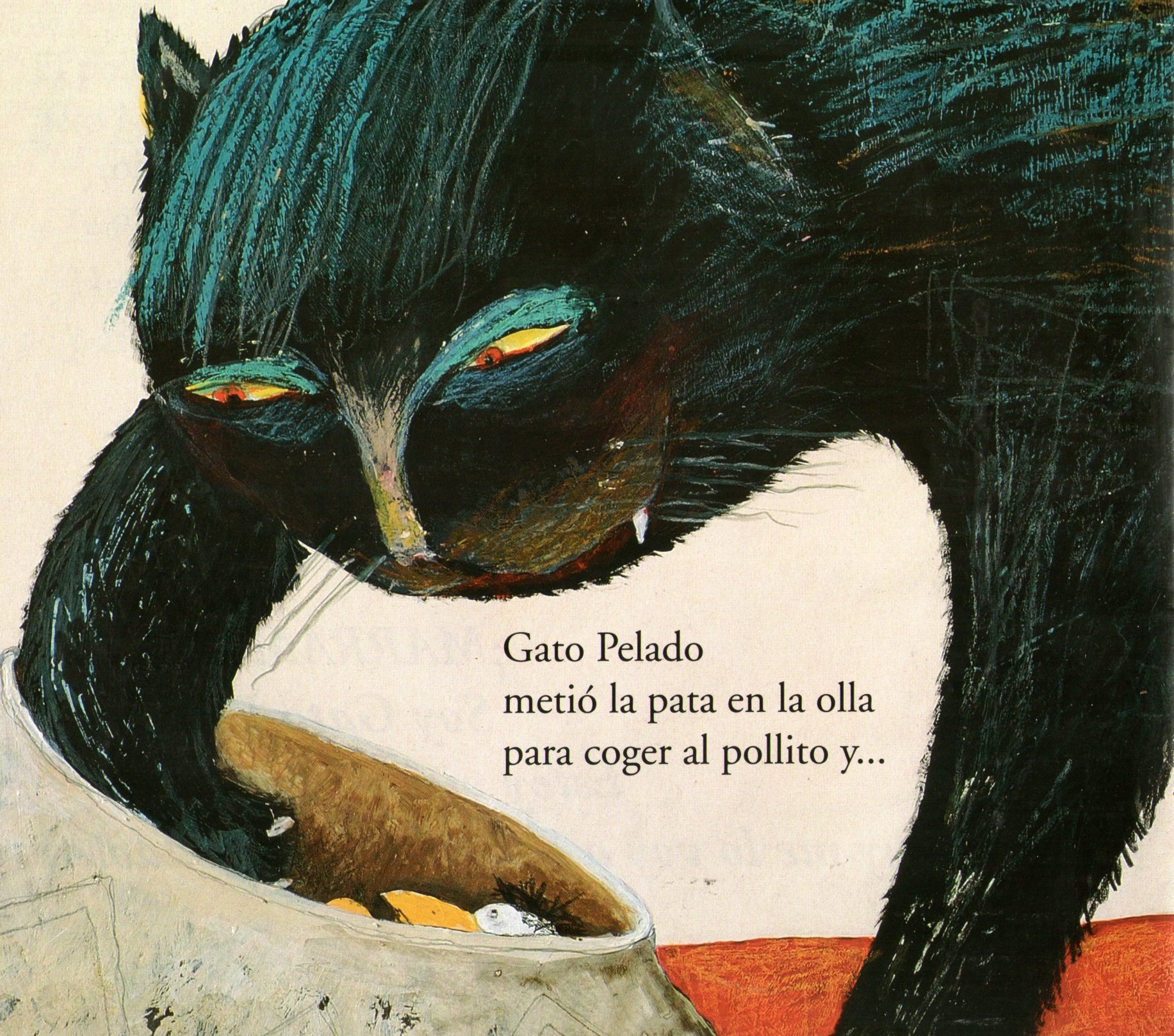 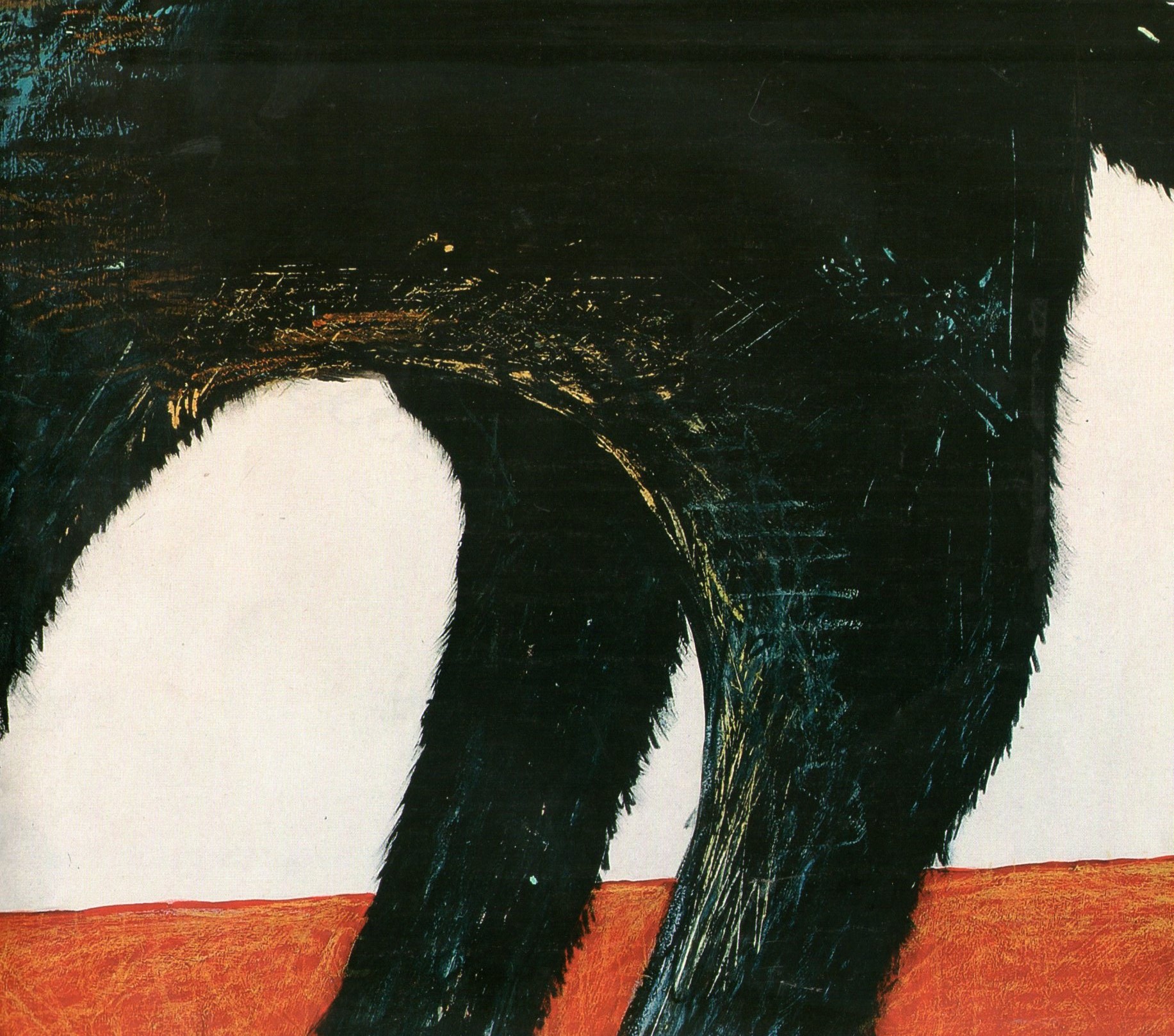 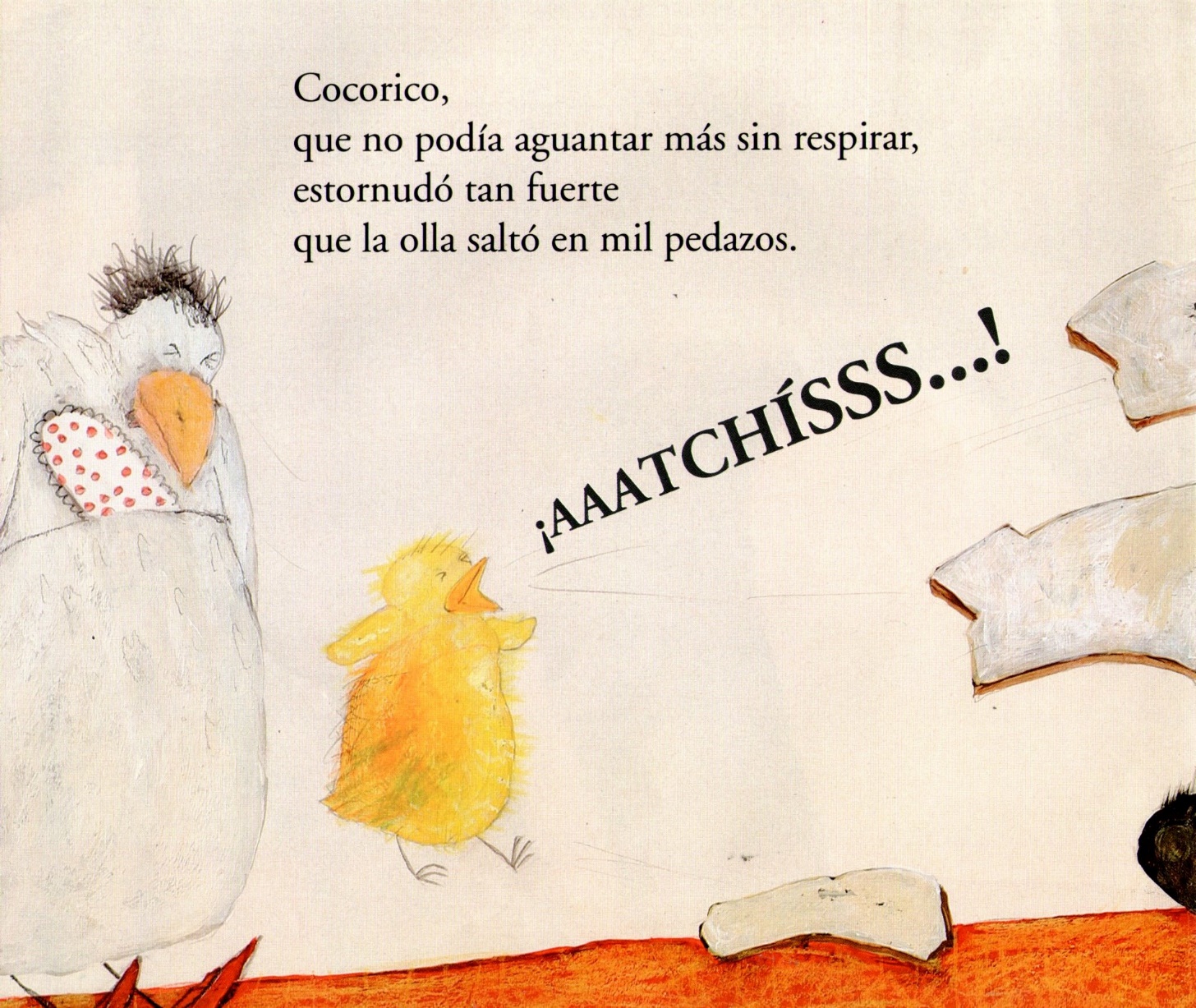 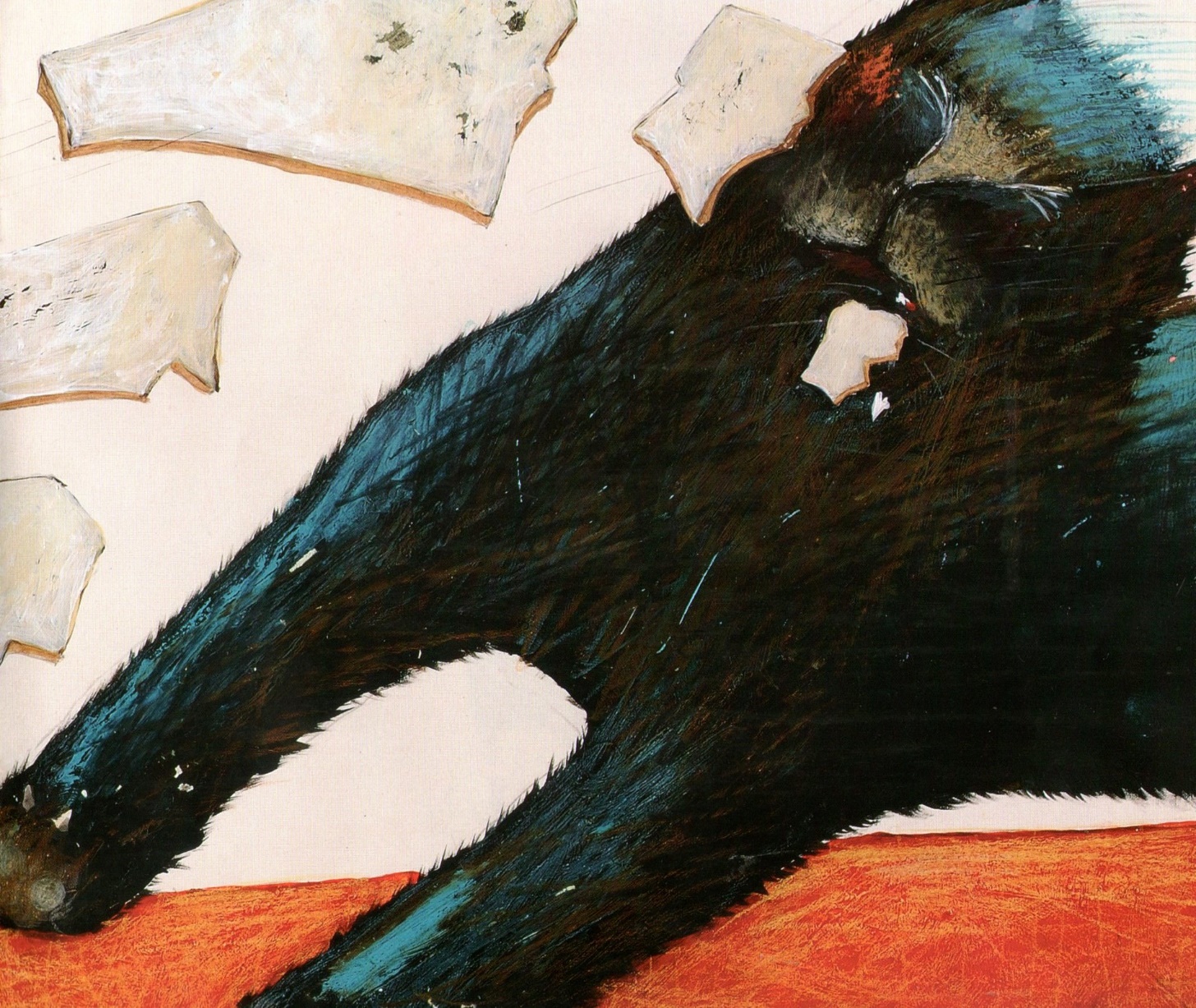 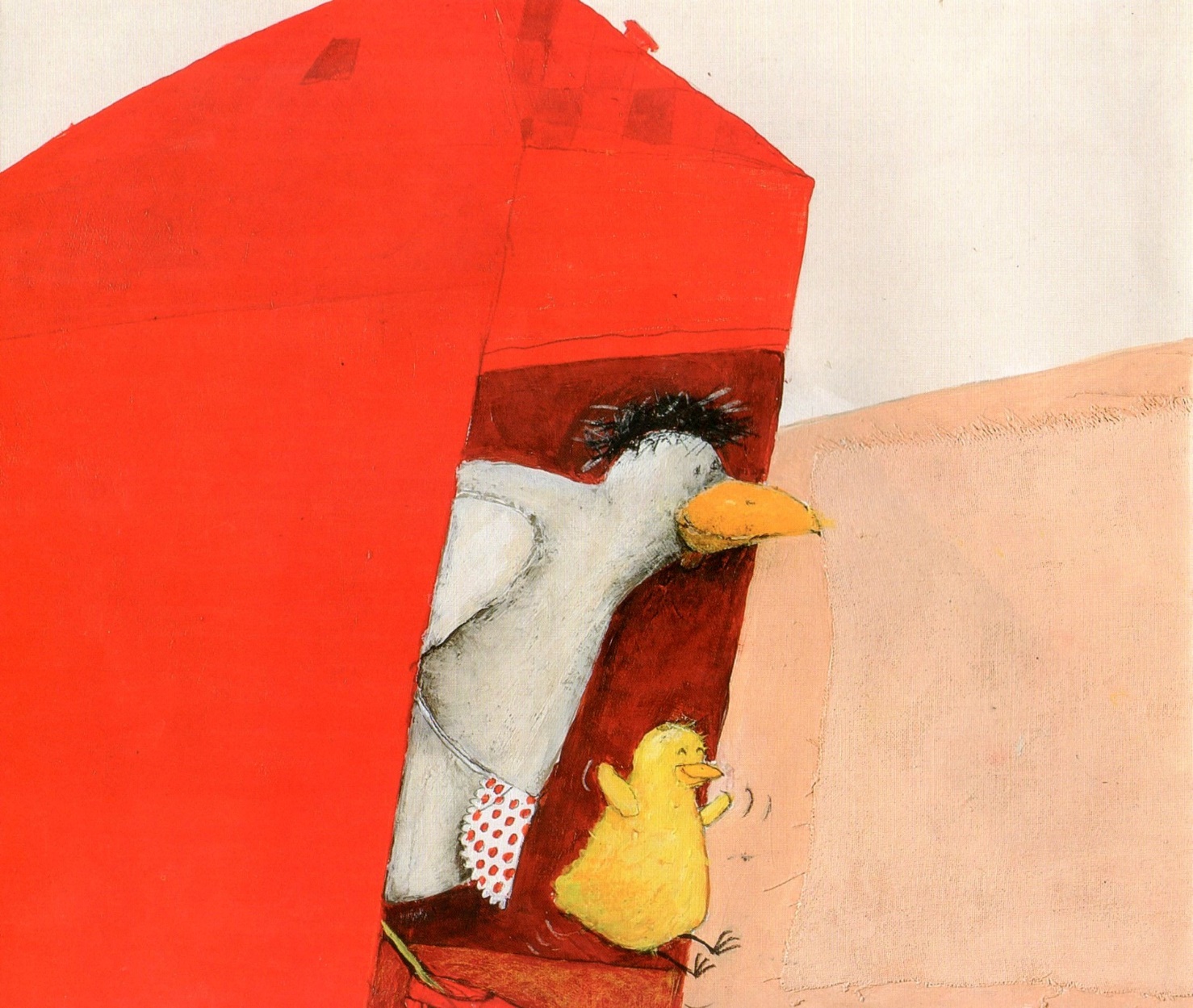 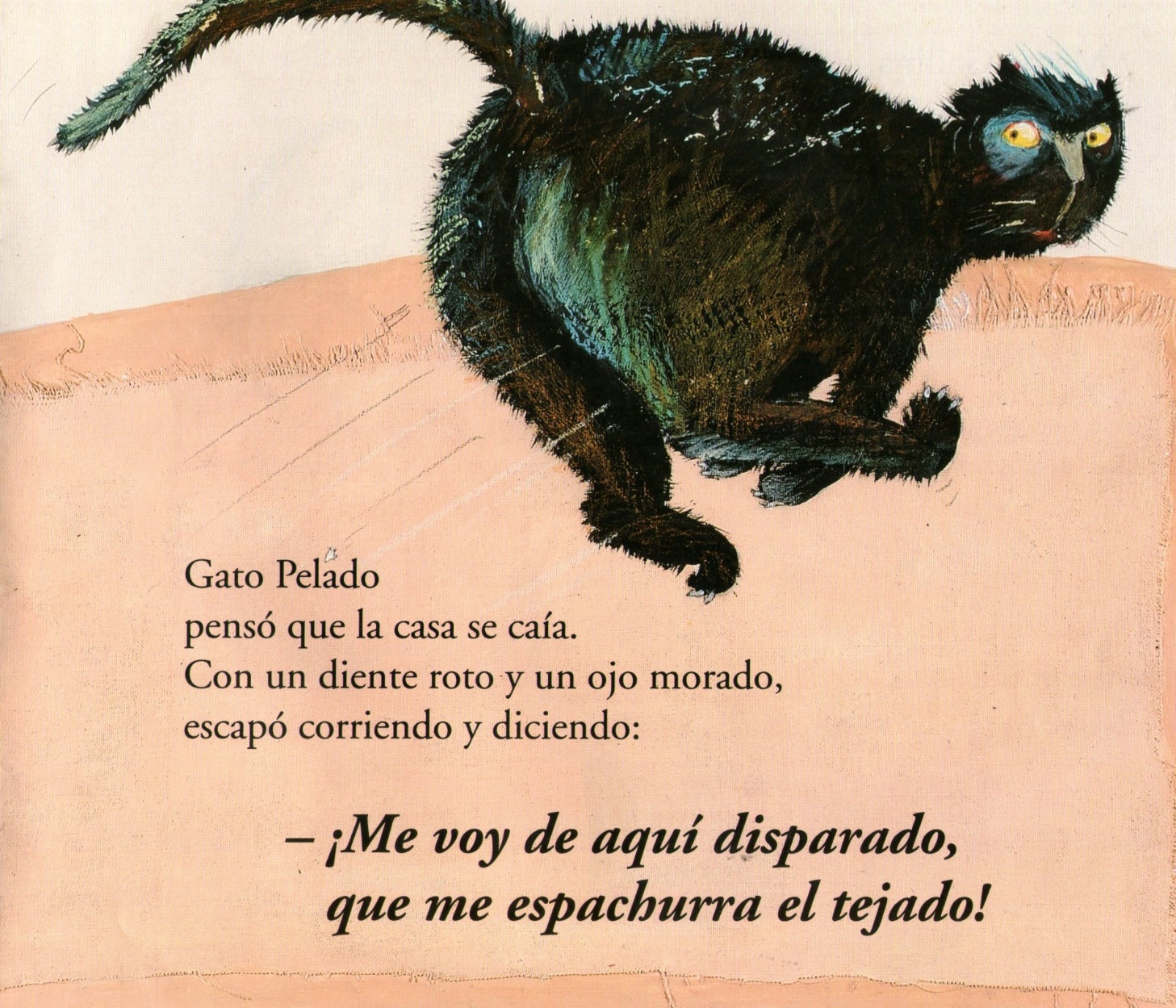 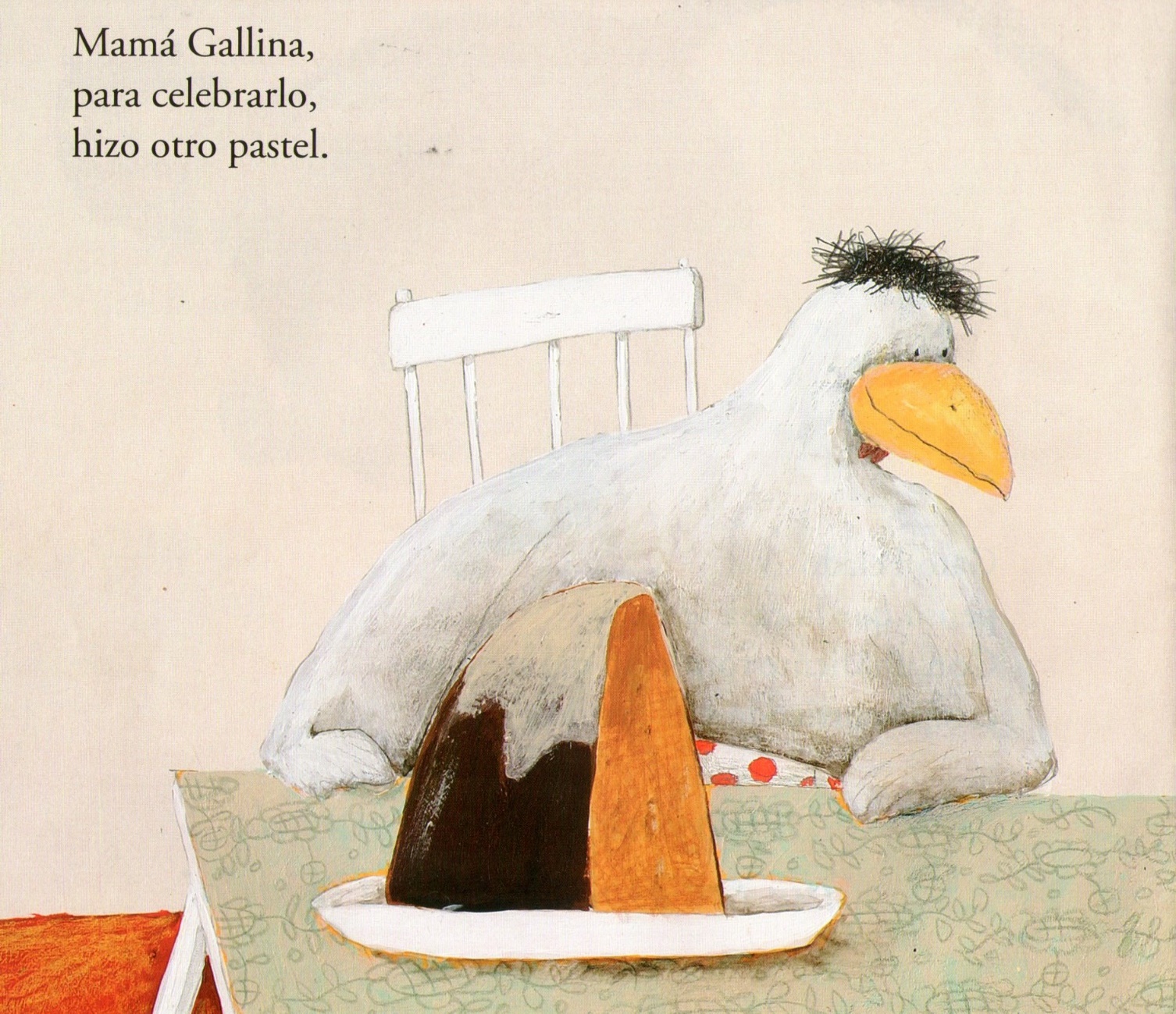 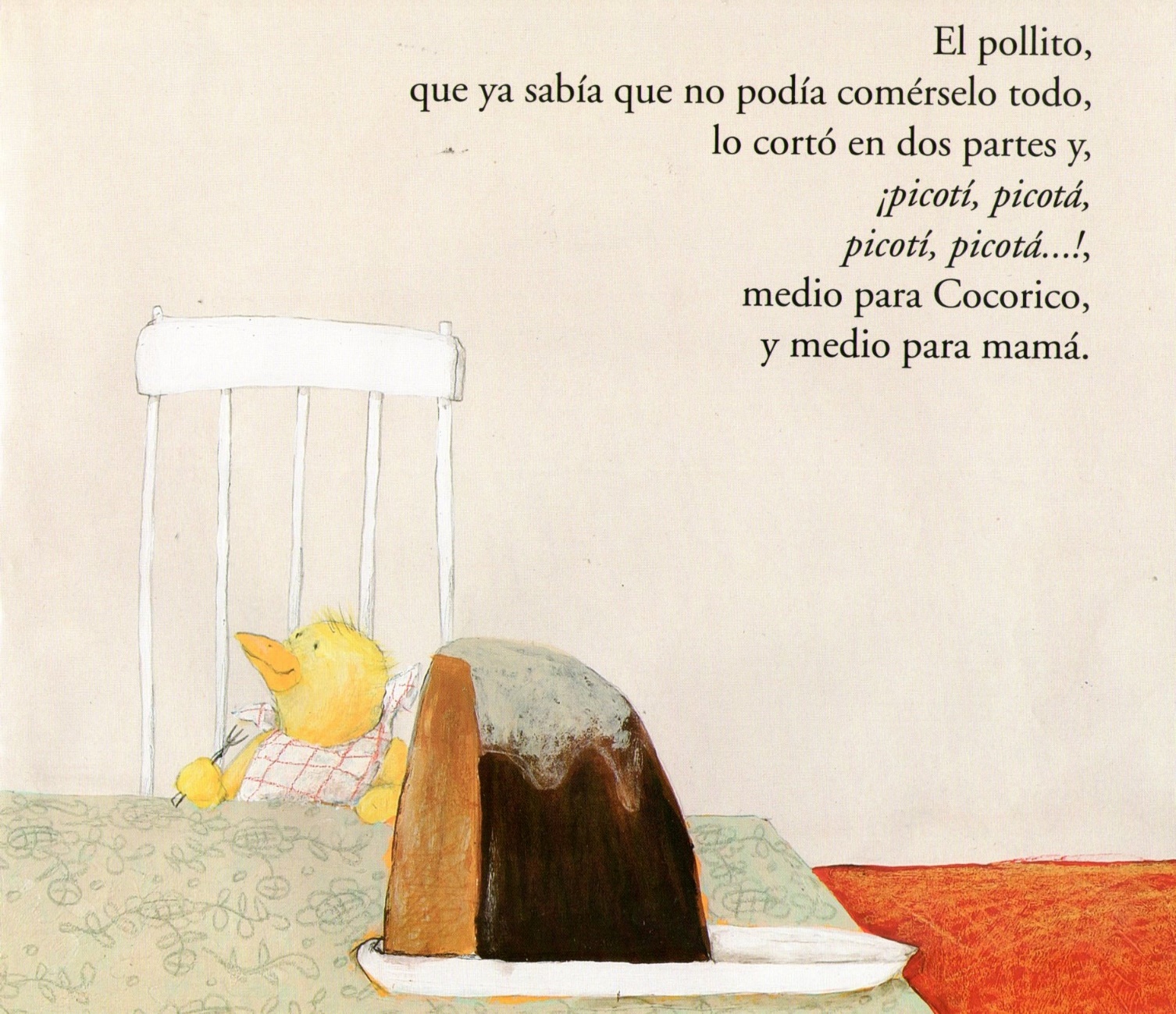 F I N
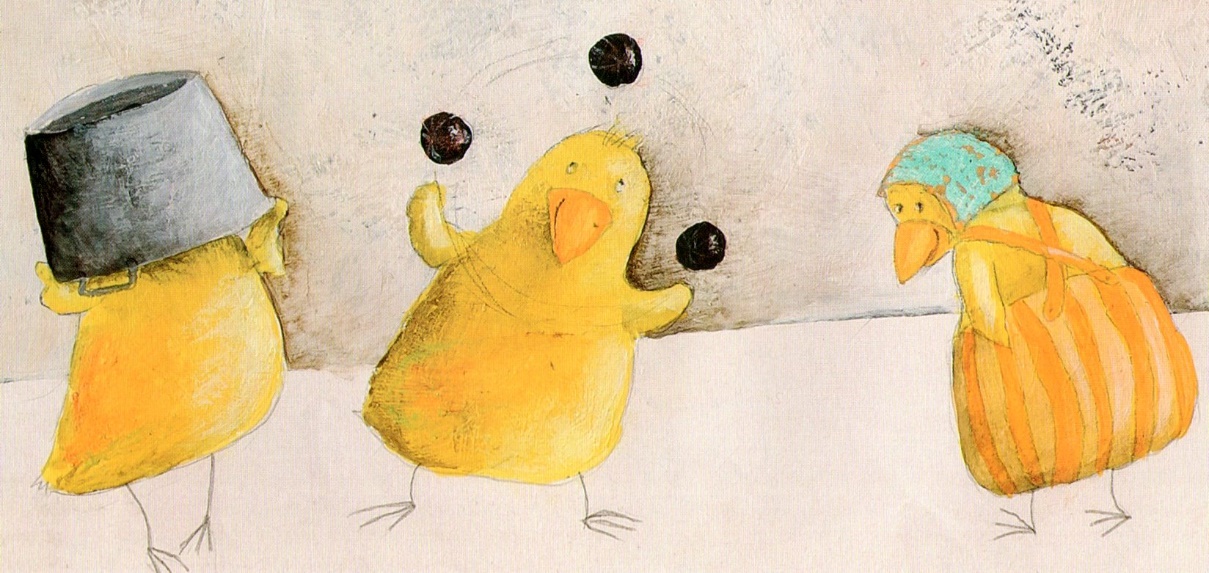 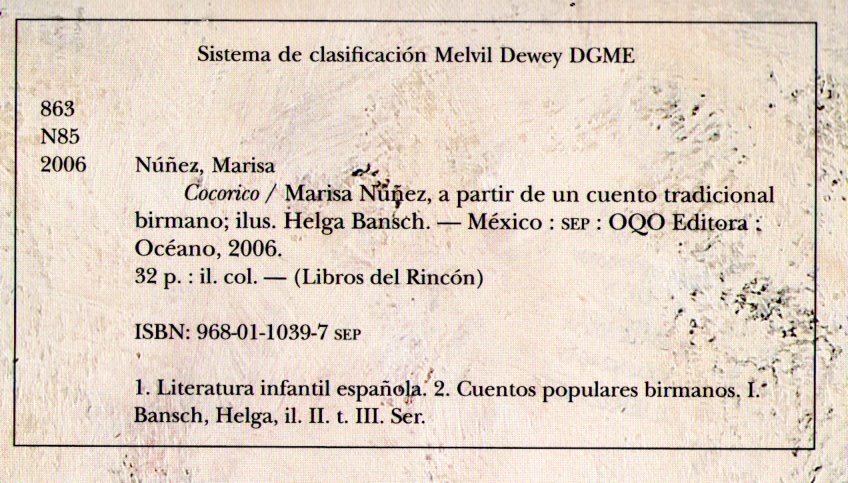 CORTESÍA DE:
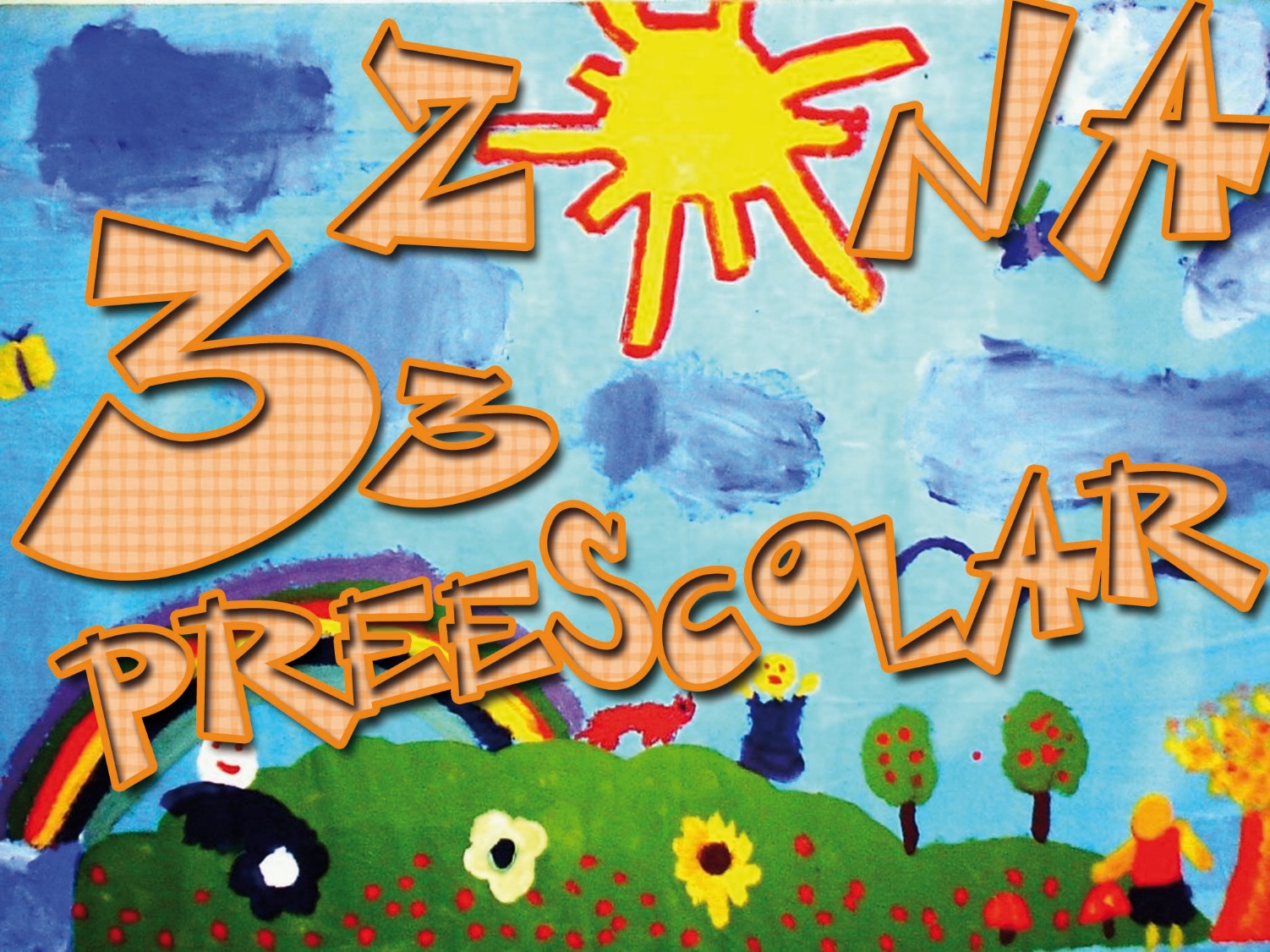 www.zona33preescolar.com